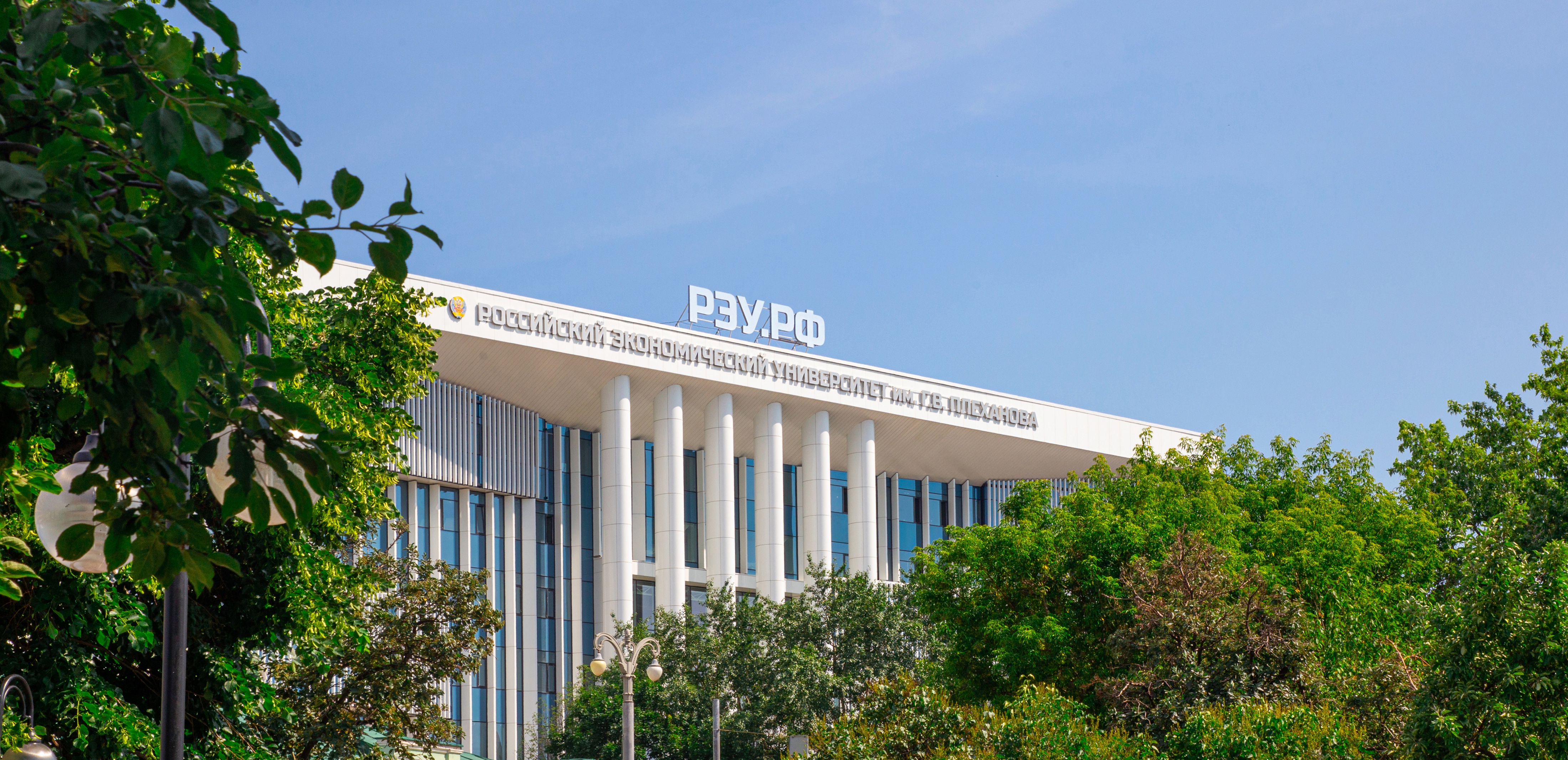 Выпускная квалификационная работа в формате стартапа на тему
«Экологическое обращение с отработанными маслами»
Шуб Яна
Студентка 4 курса, Направленность (профиль) программы «Менеджмент организации»
Оренбург, 2024
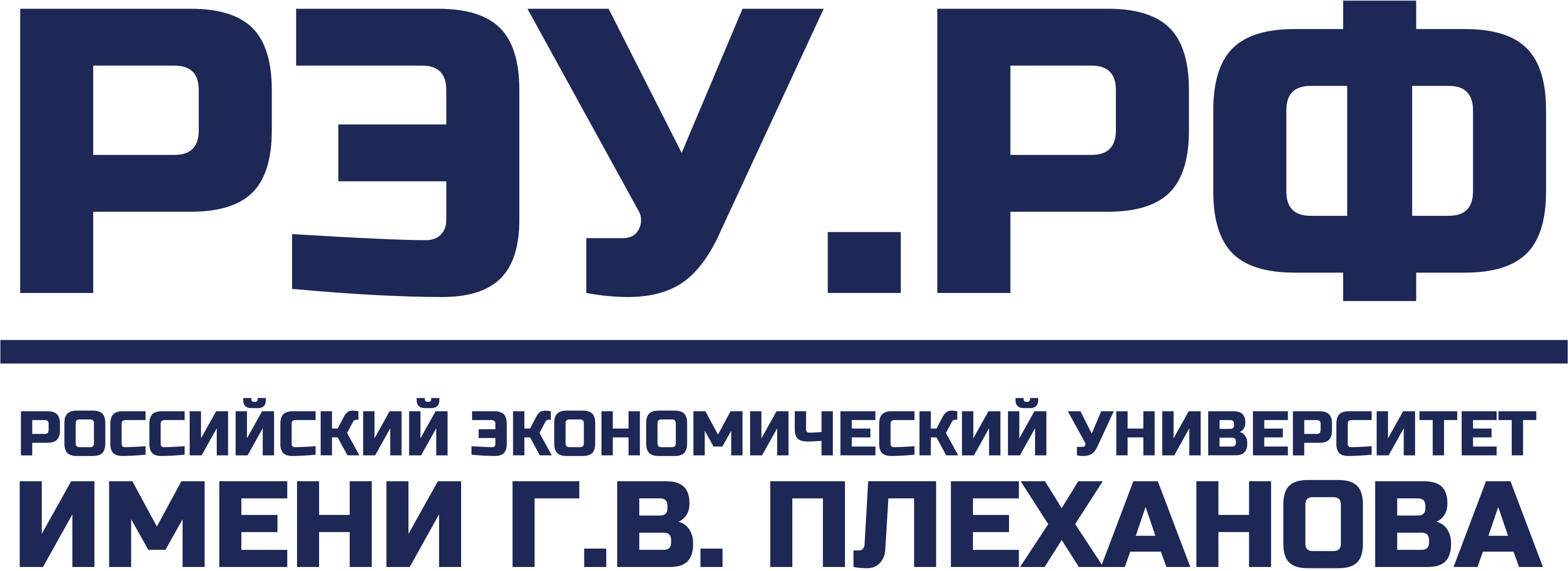 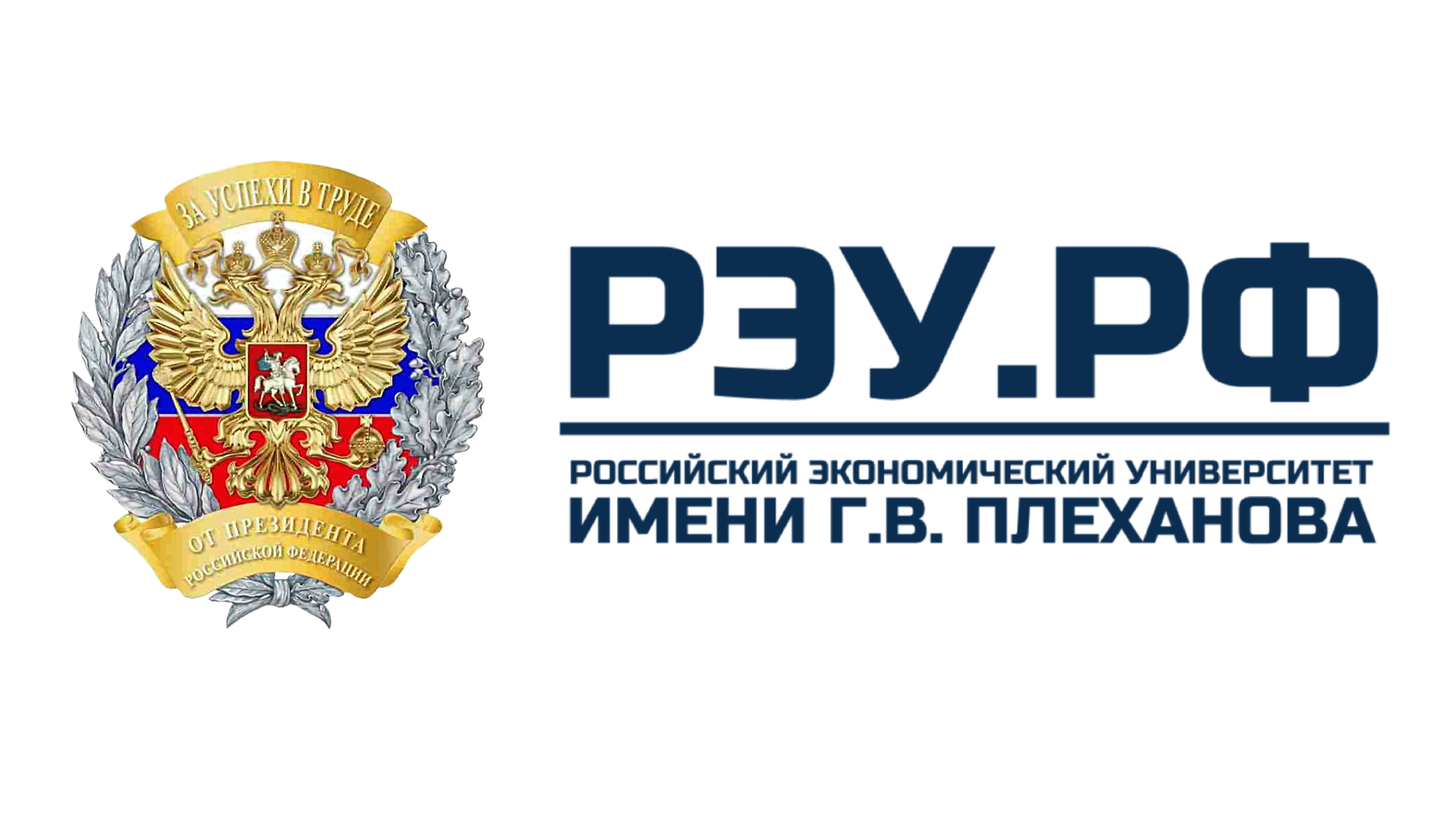 Актуальность
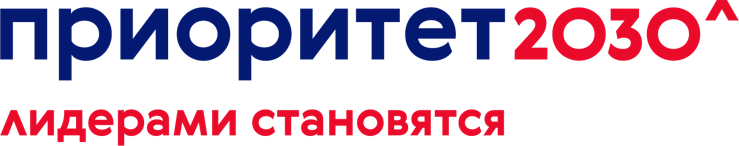 В 2024 году продолжает расти количество техники, в которой используются разные виды масел, нуждающихся в замене. Большое количество клиентов в сфере В2В, маленькая конкуренция и большой рынок сбыта продукции доказывает, что бизнес по сбору, транспортировке и перепродаже отработанного масла является перспективным направлением.
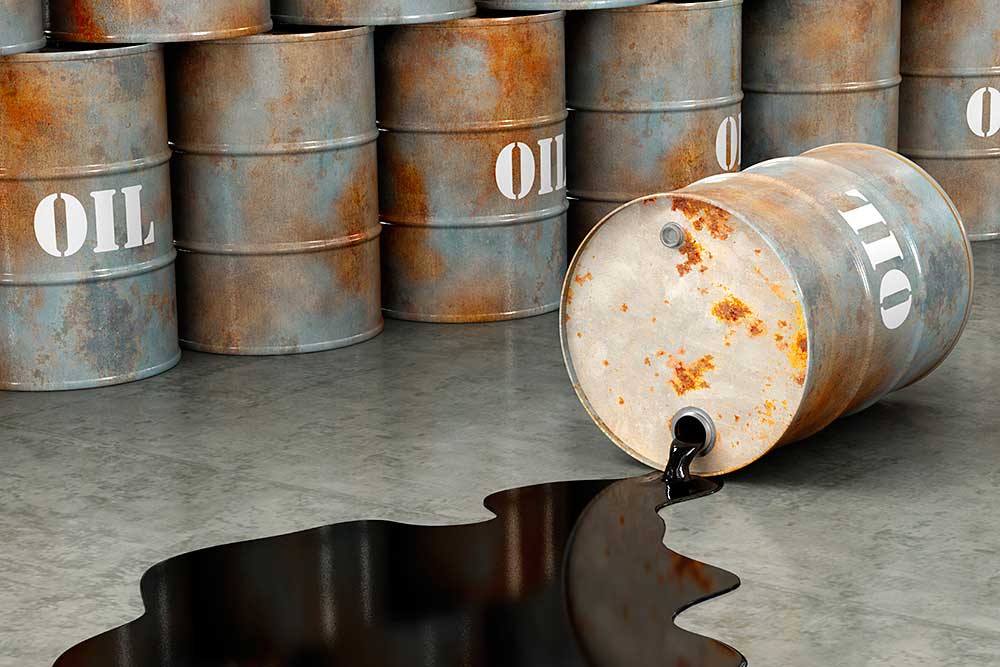 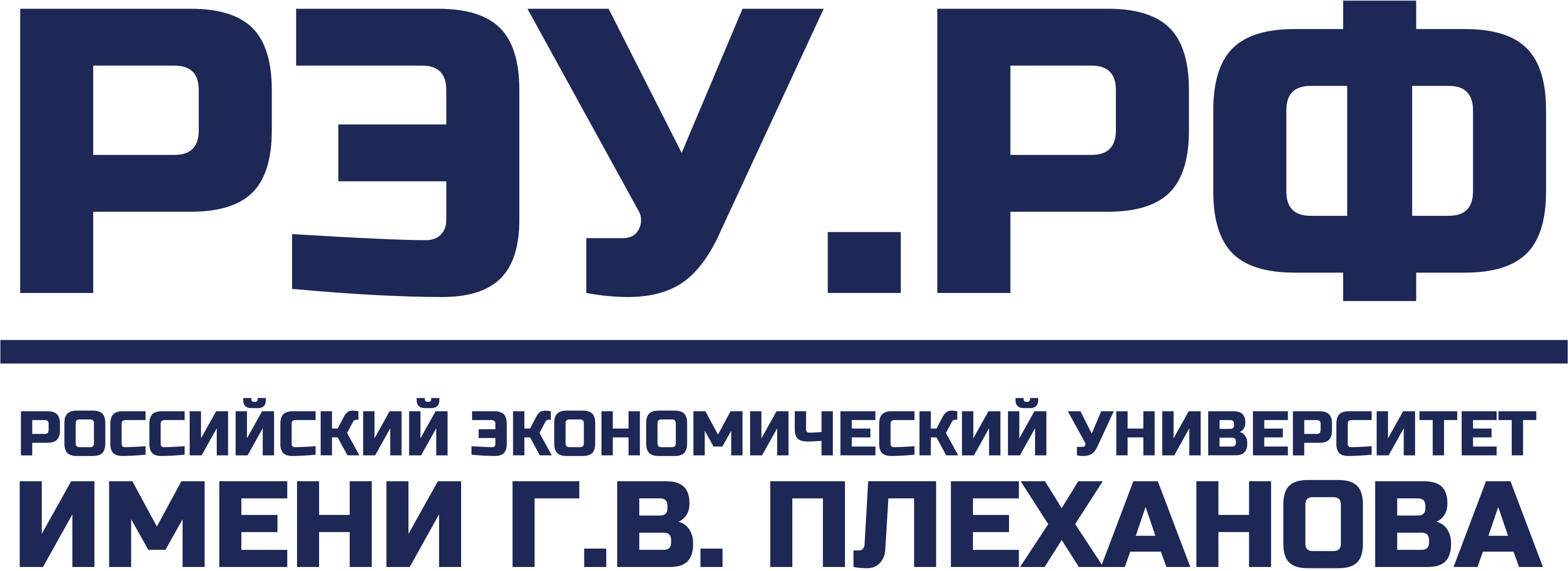 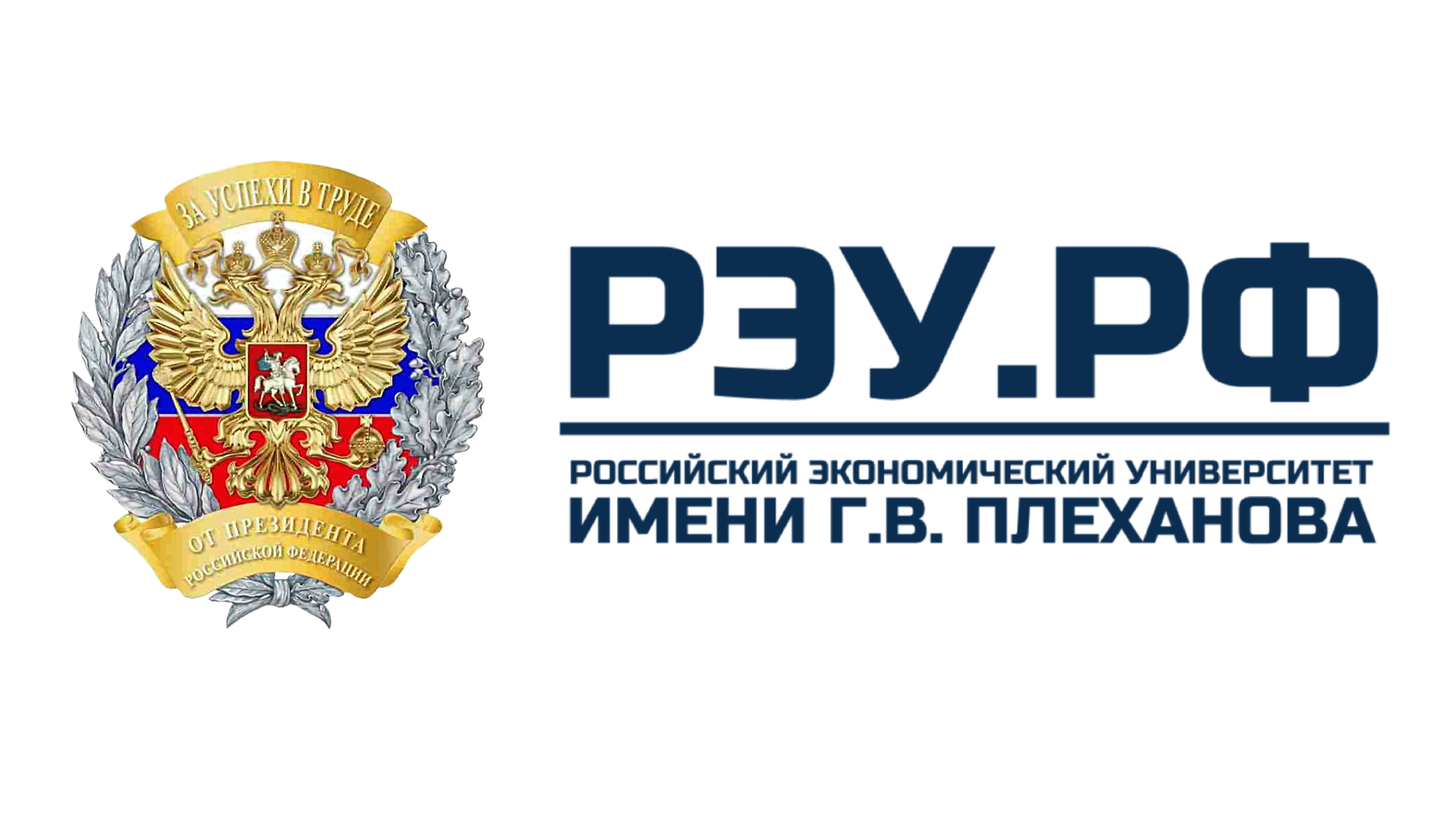 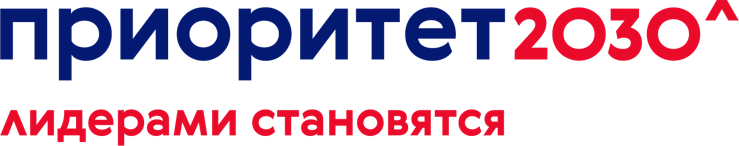 Цель и задачи проекта
Целью проекта является минимизация загрязнений окружающей среды отработанным маслом за счет сбора его и перепродажи специализированным заводам, которые занимаются переработкой. 
В связи с поставленной целью в работе решены следующие задачи:
проведён анализ рынка отработанных масел;
разработан производственный план;
разработан маркетинговый план;
разработан финансовый план;
проведён анализ рисков.
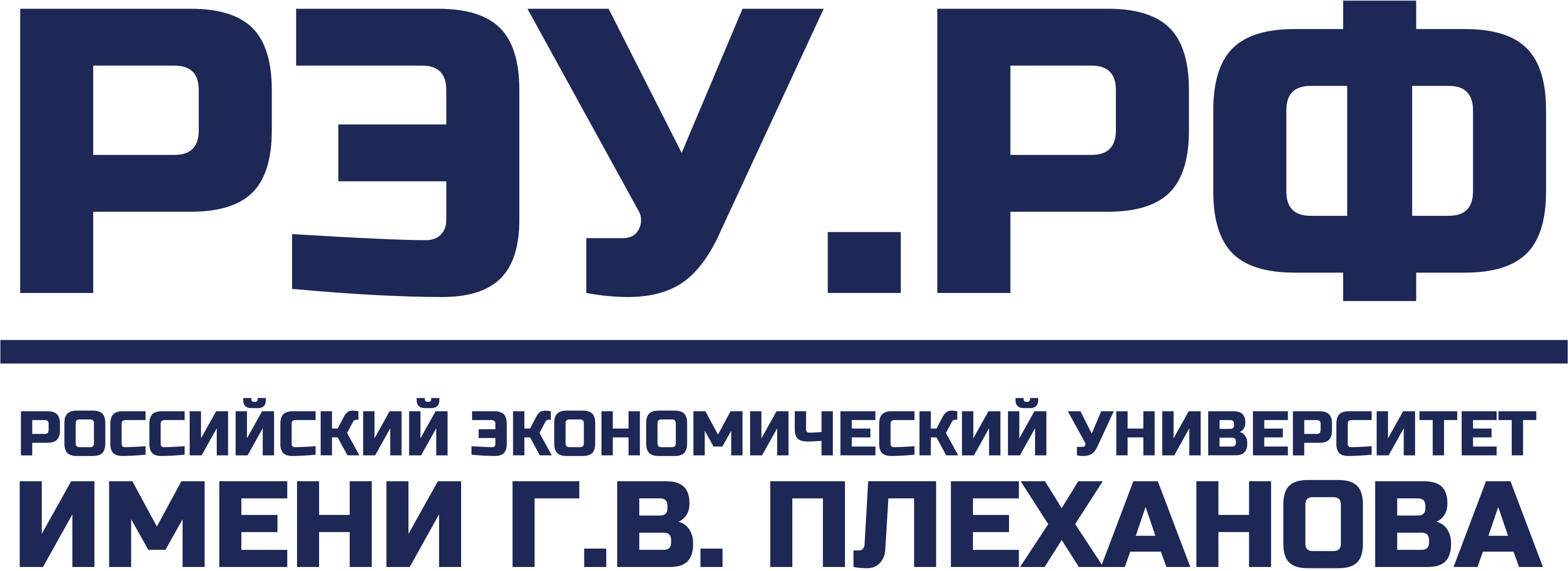 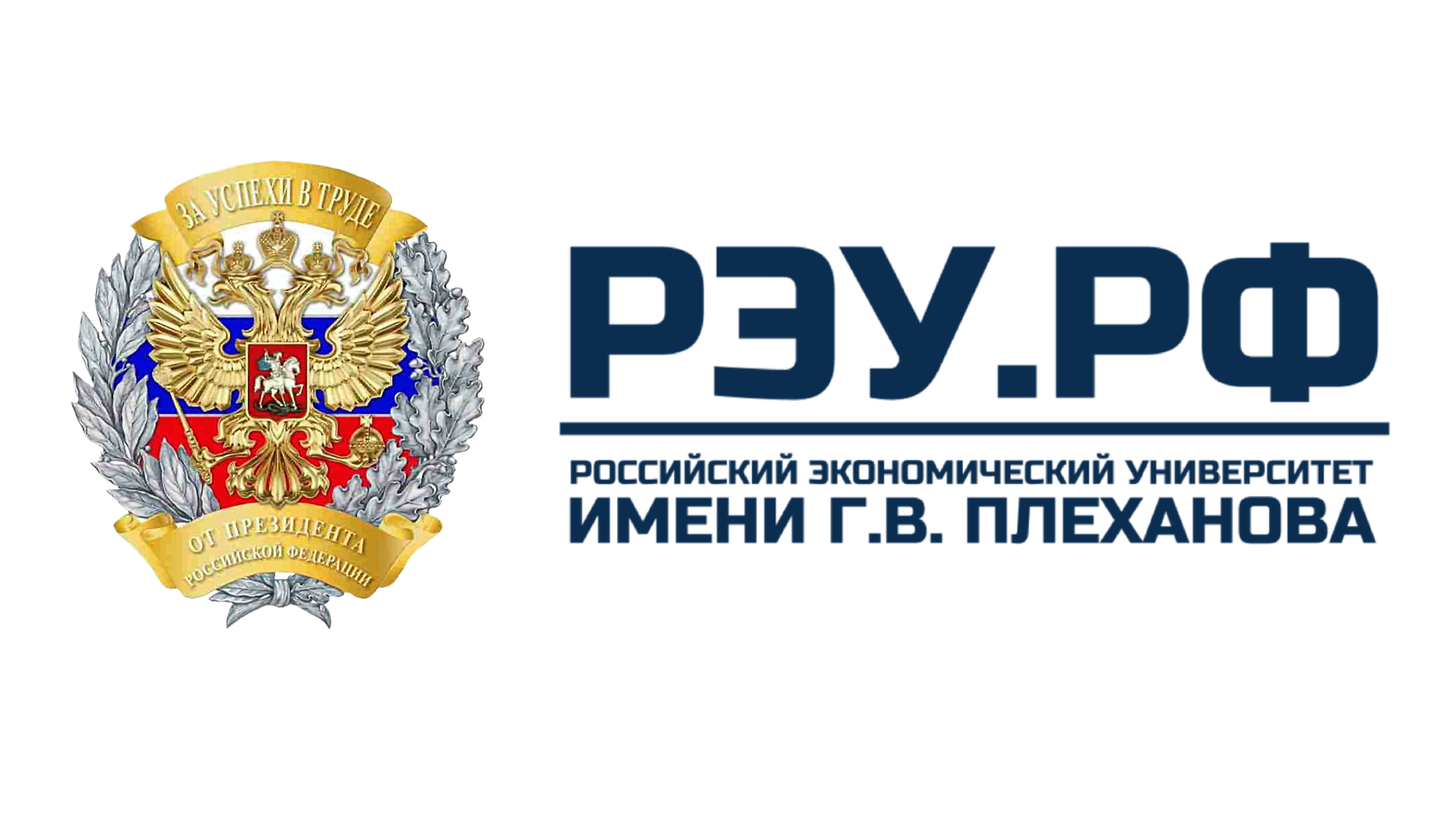 Идея стартапа
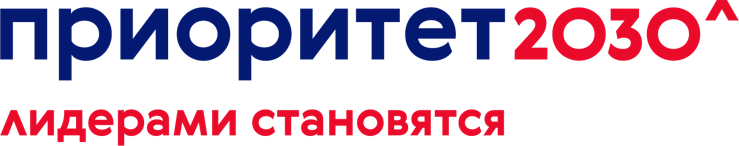 Многие предприятия неправильно утилизируют отработанные масла – кто-то копит масла десятилетиями, не зная куда и как его утилизировать. Другие не готовы платит деньги за утилизацию, поэтому просто сливают отработанные масла в землю. Именно поэтому создания предприятия, помогающего собирать  отработанные масла и продавать их на переработку будет с одной стороны, полезным с экологической точки зрения, с другой стороны – будет экономически эффективным.
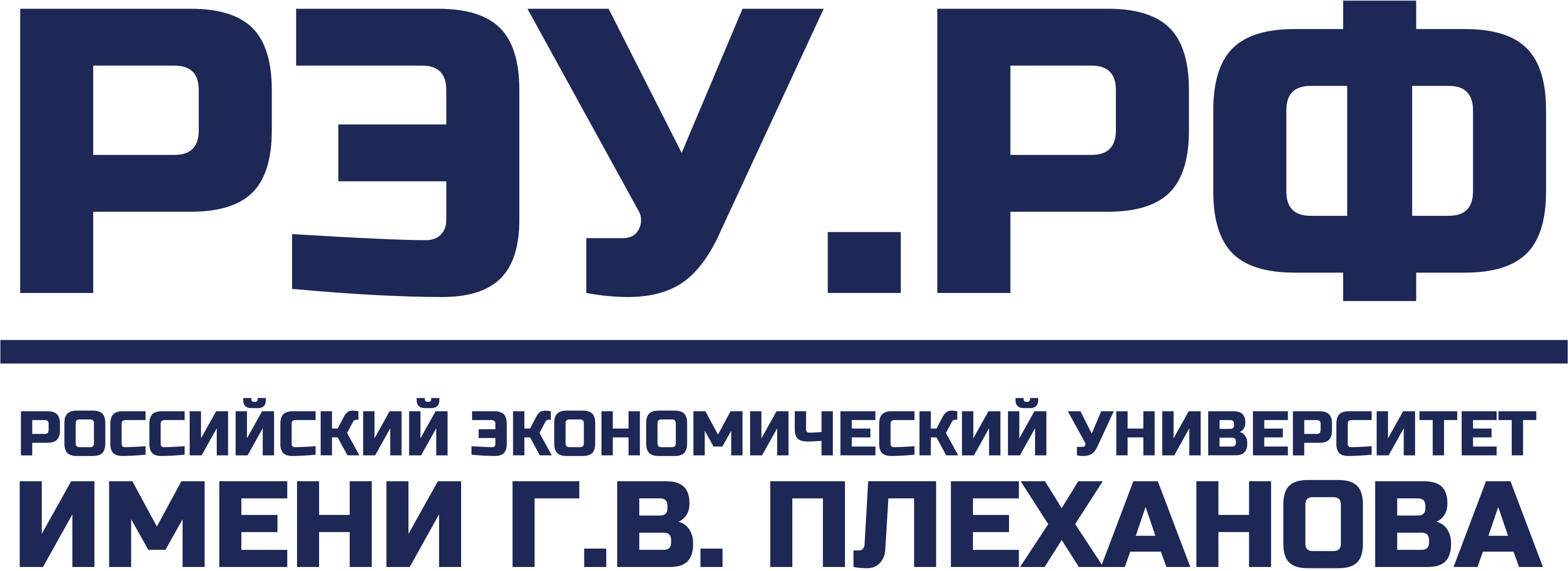 4
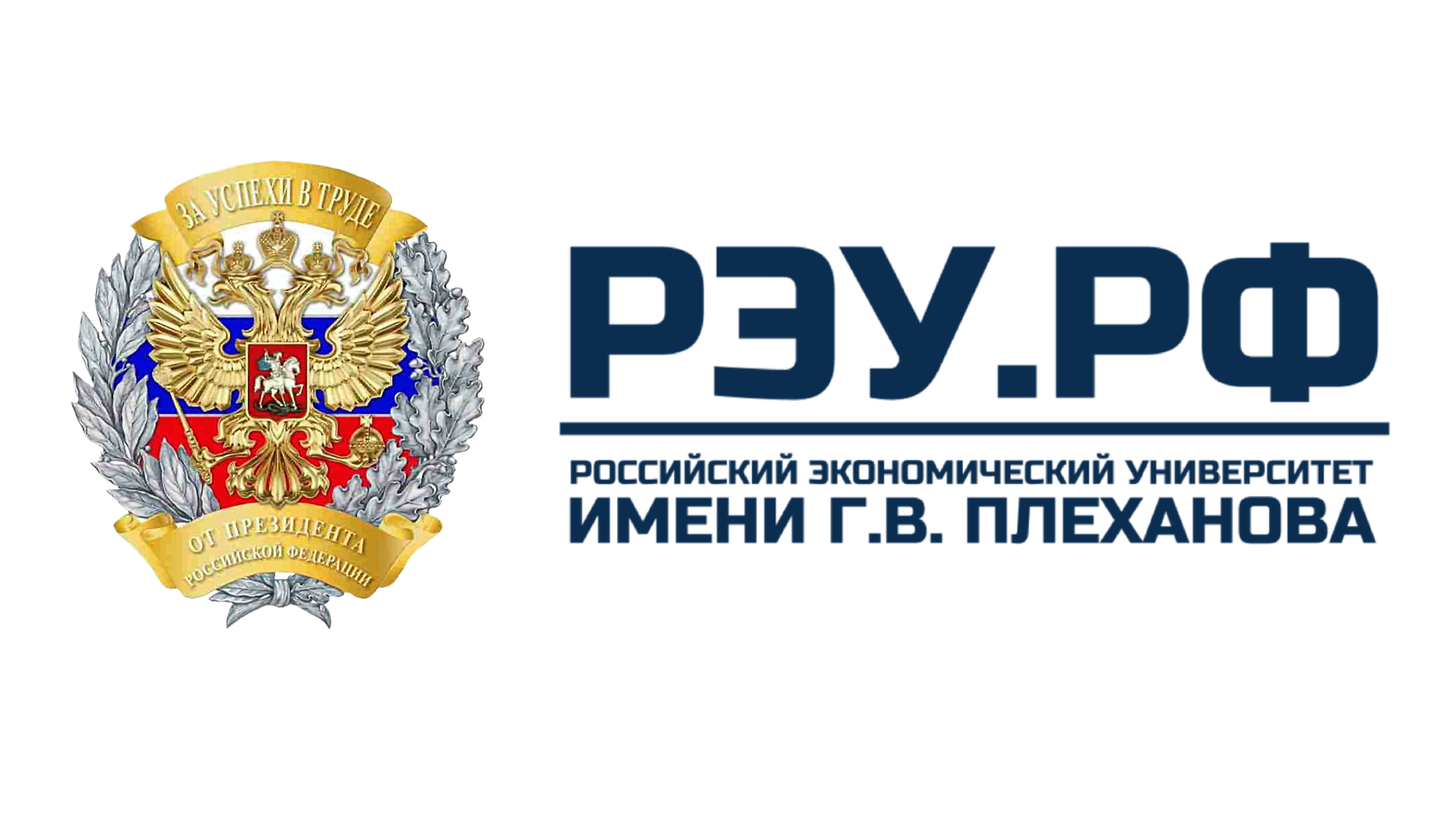 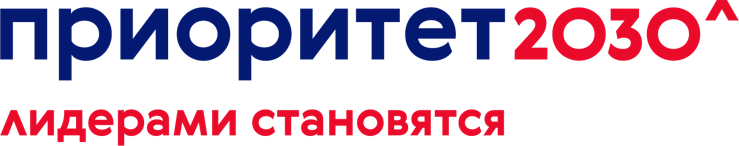 Отработанное масло — это продукт, который образуется в процессе эксплуатации таких механизмов, как двигатели, трансформаторы, станки
Относится к отходам 3 класса опасности
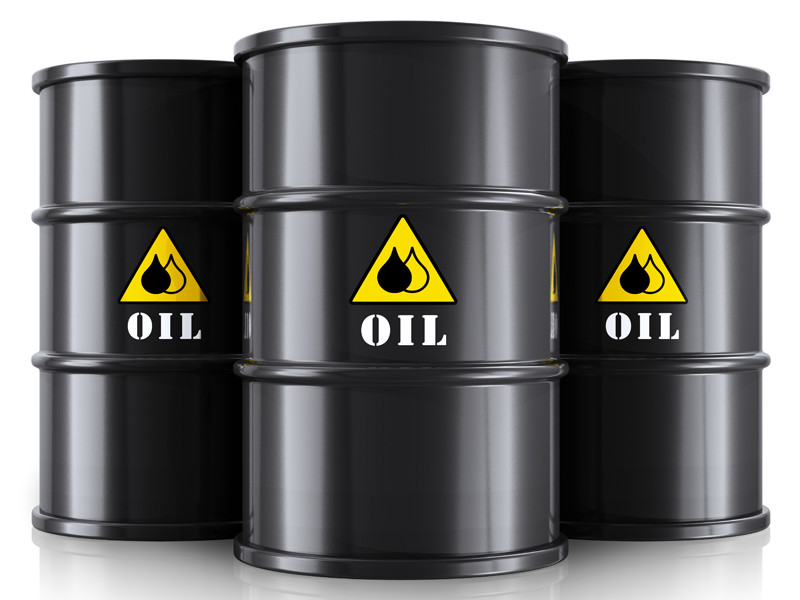 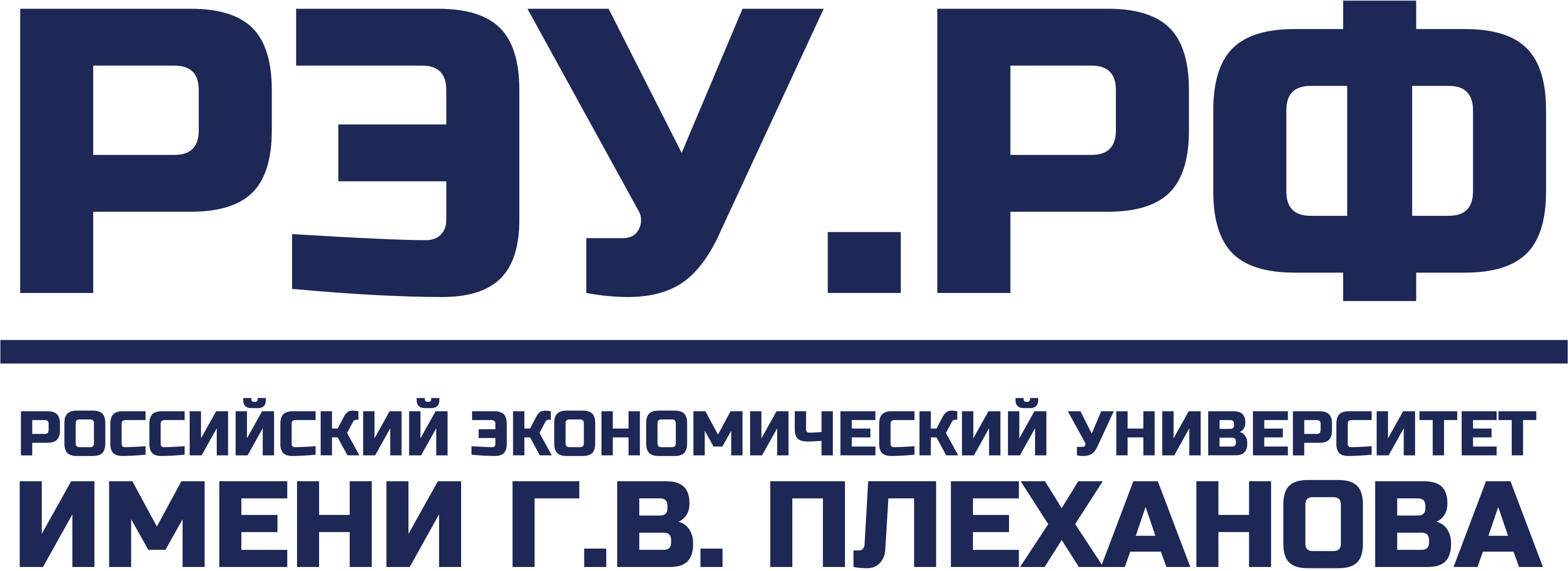 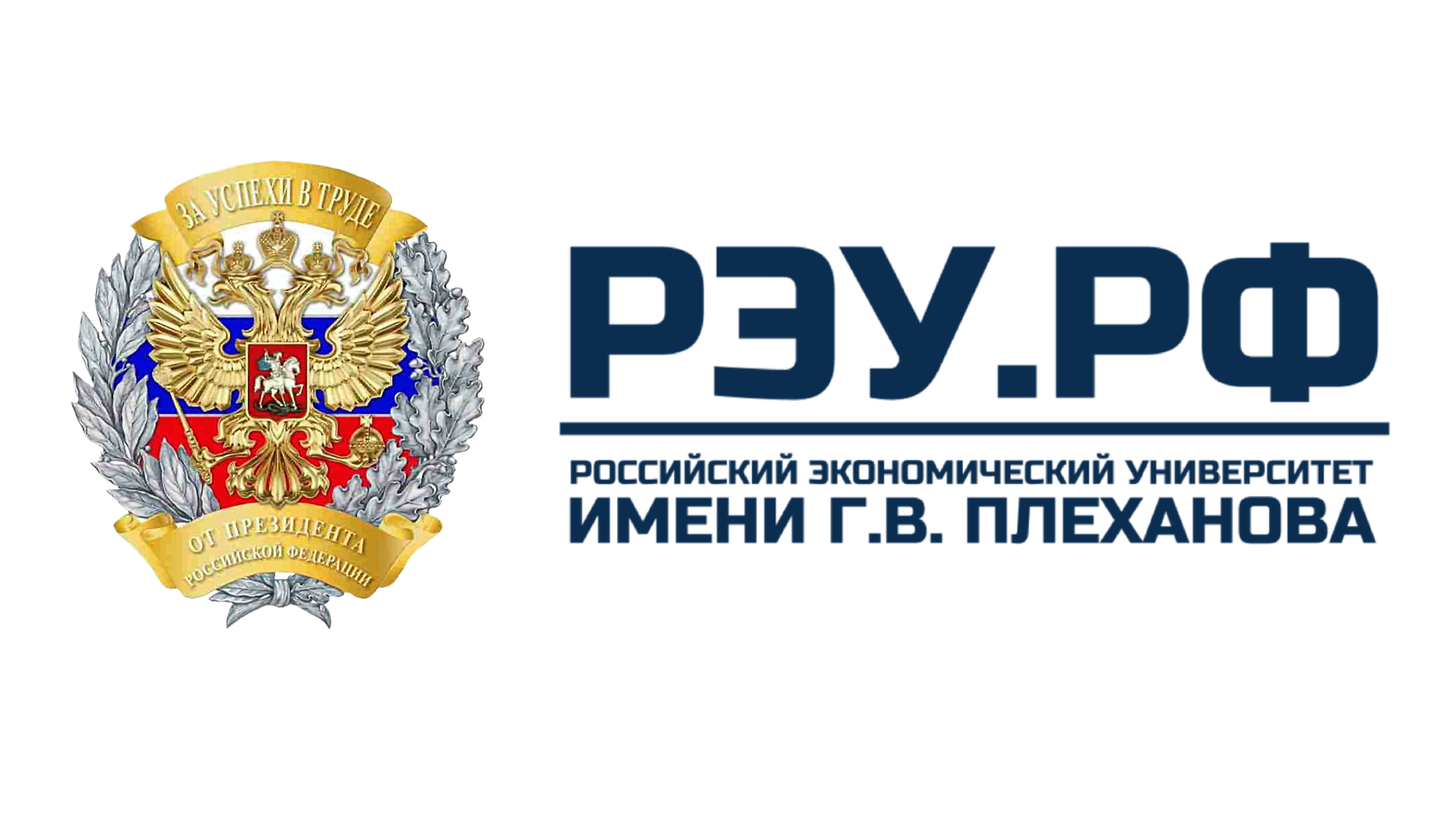 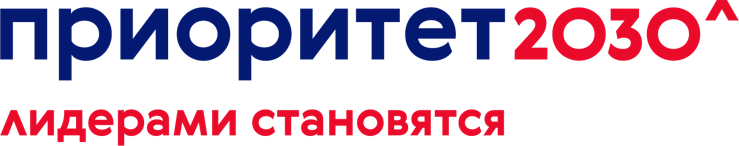 Количество легковых автомобилей в Оренбургской области с 2019 по 2023 гг., тыс. шт.
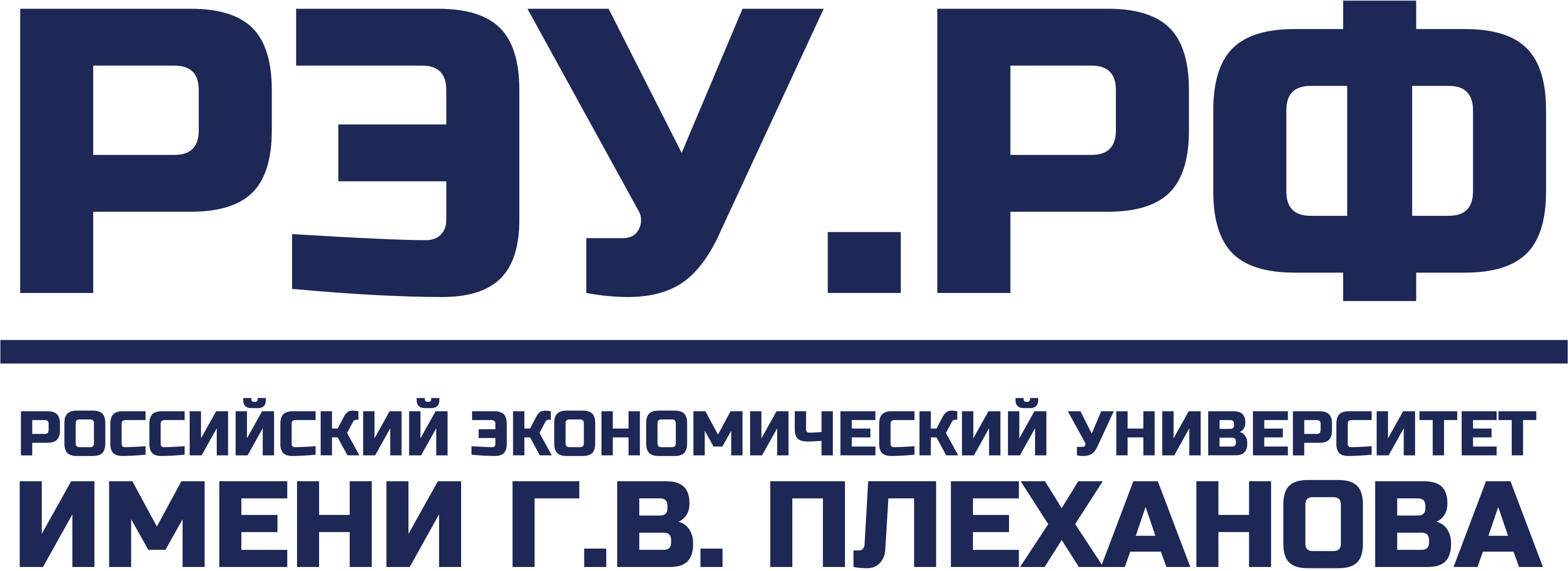 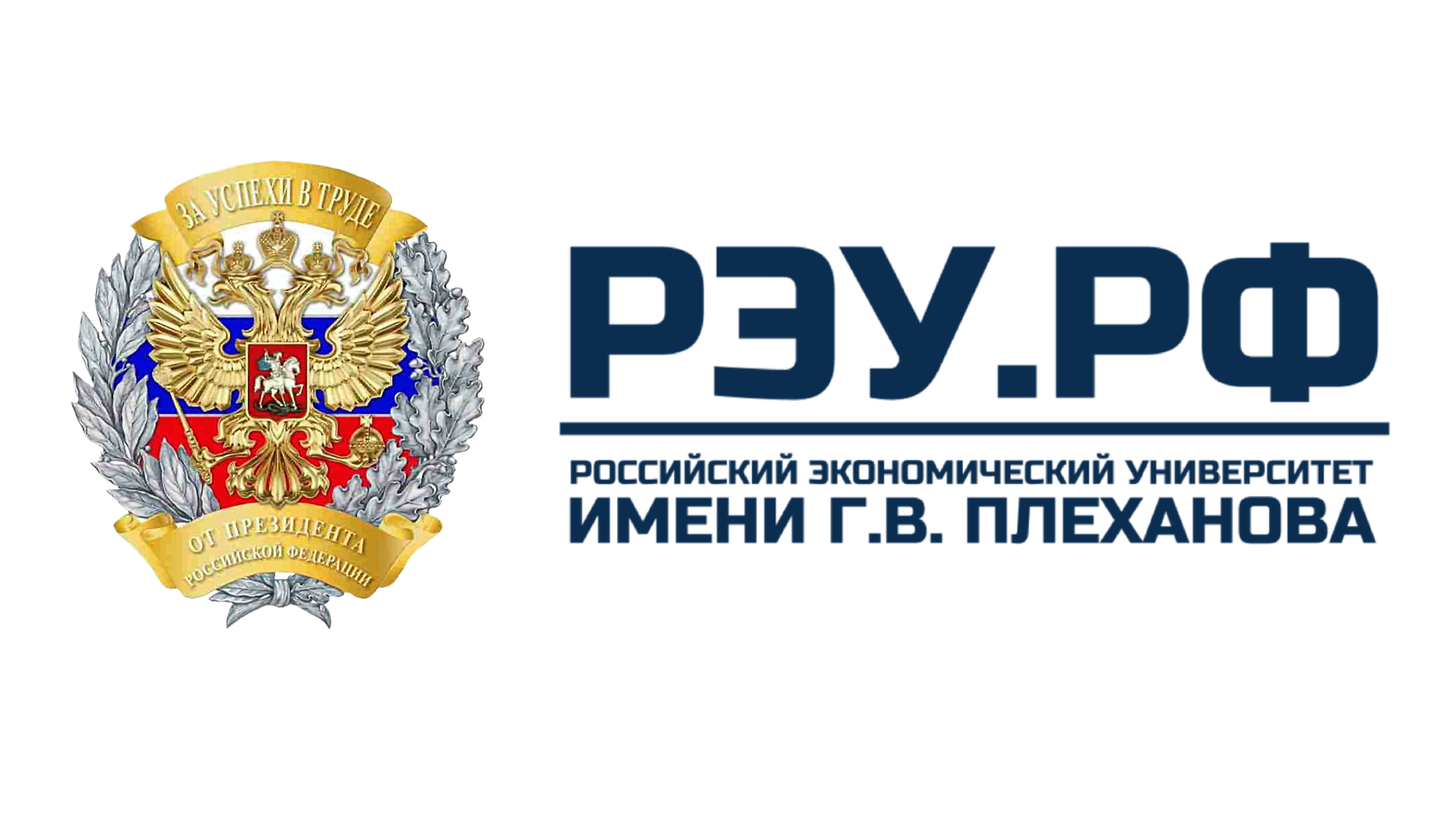 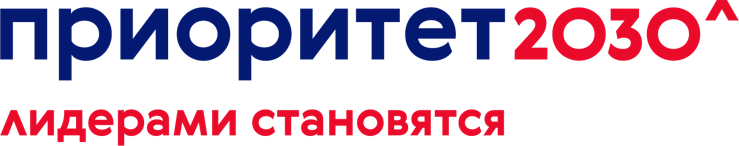 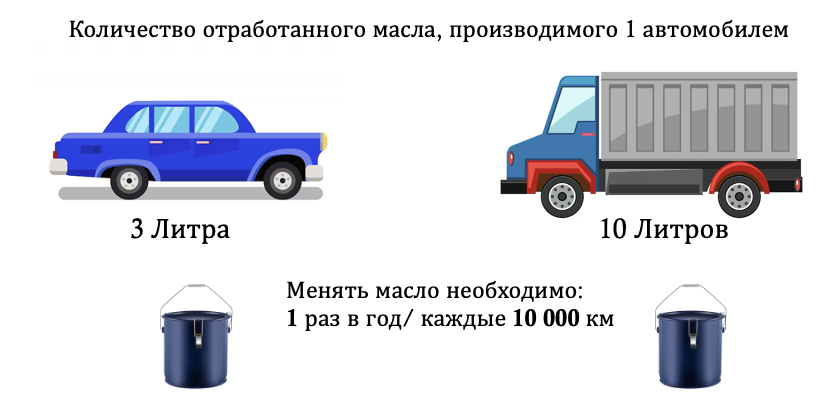 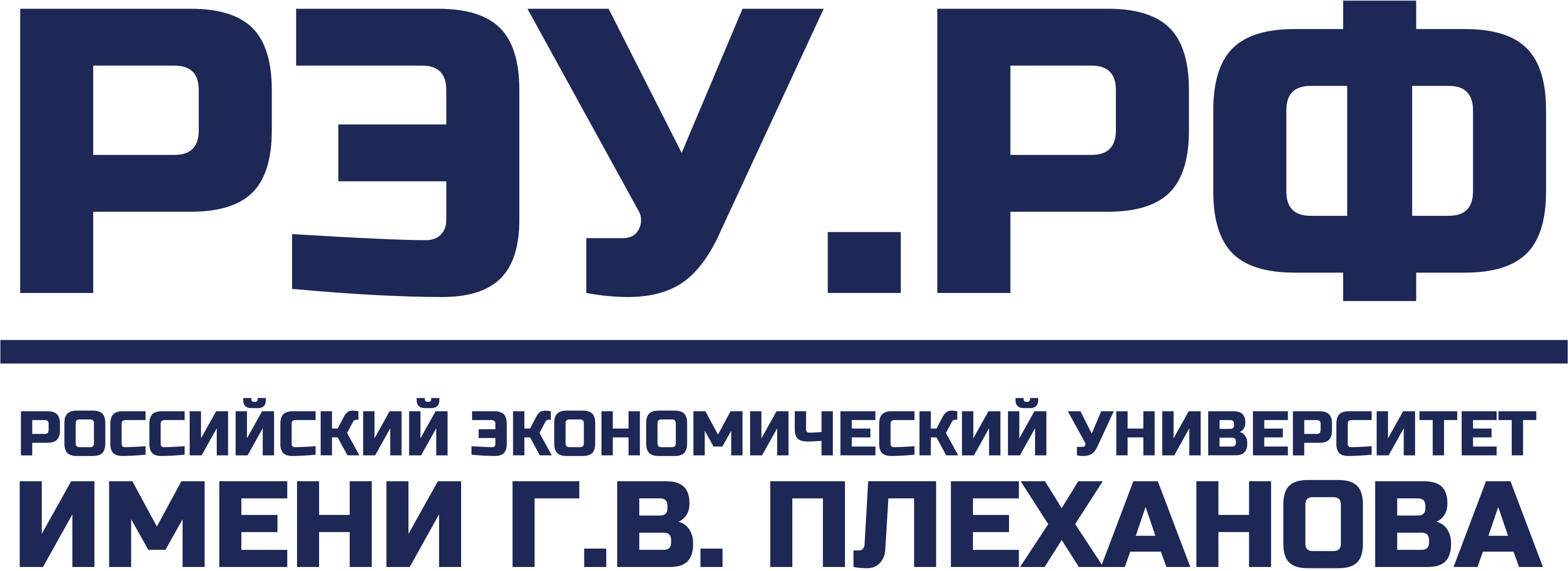 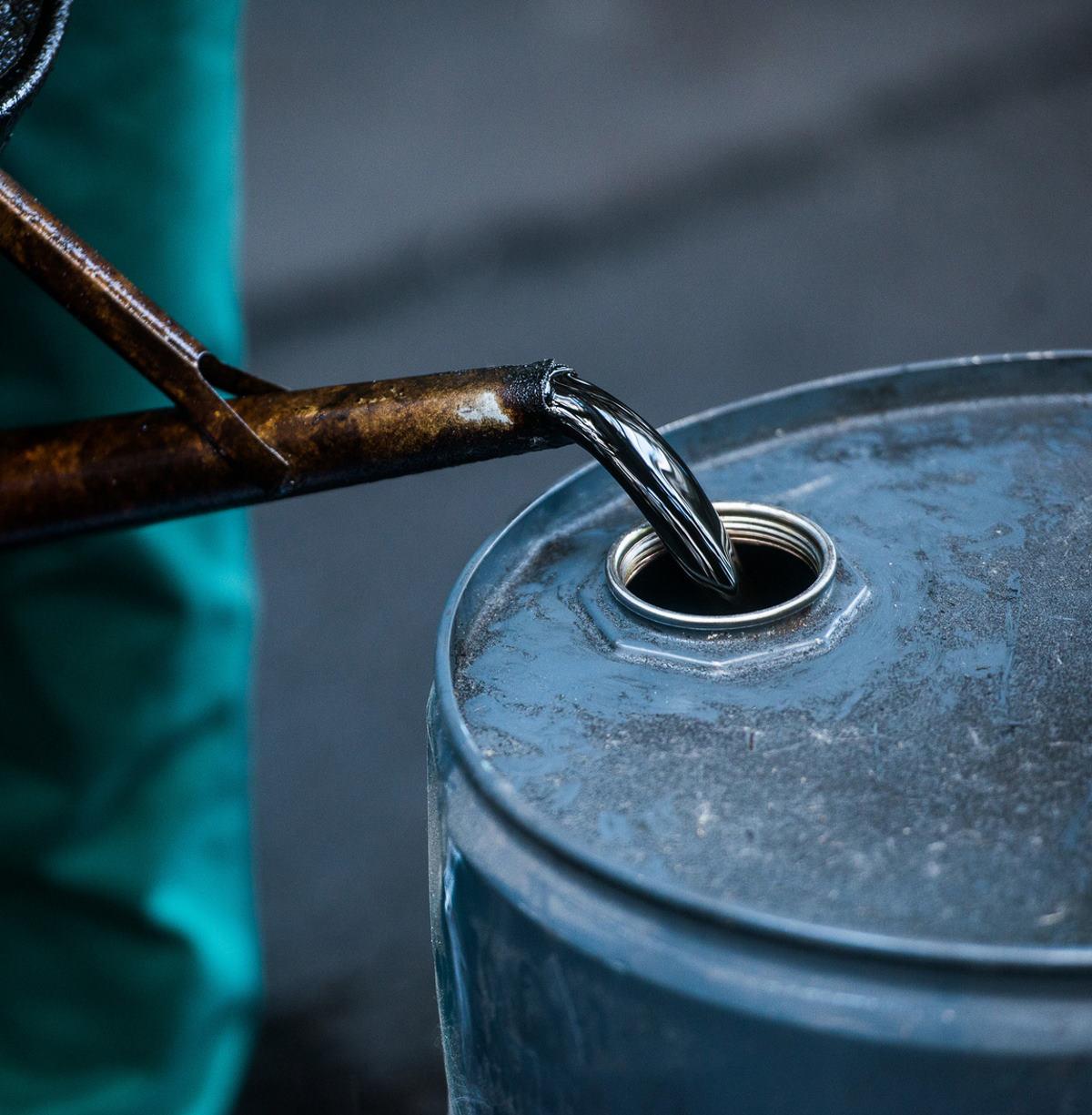 2 млн литров отработанного машинного масла в Оренбургской области ежегодно
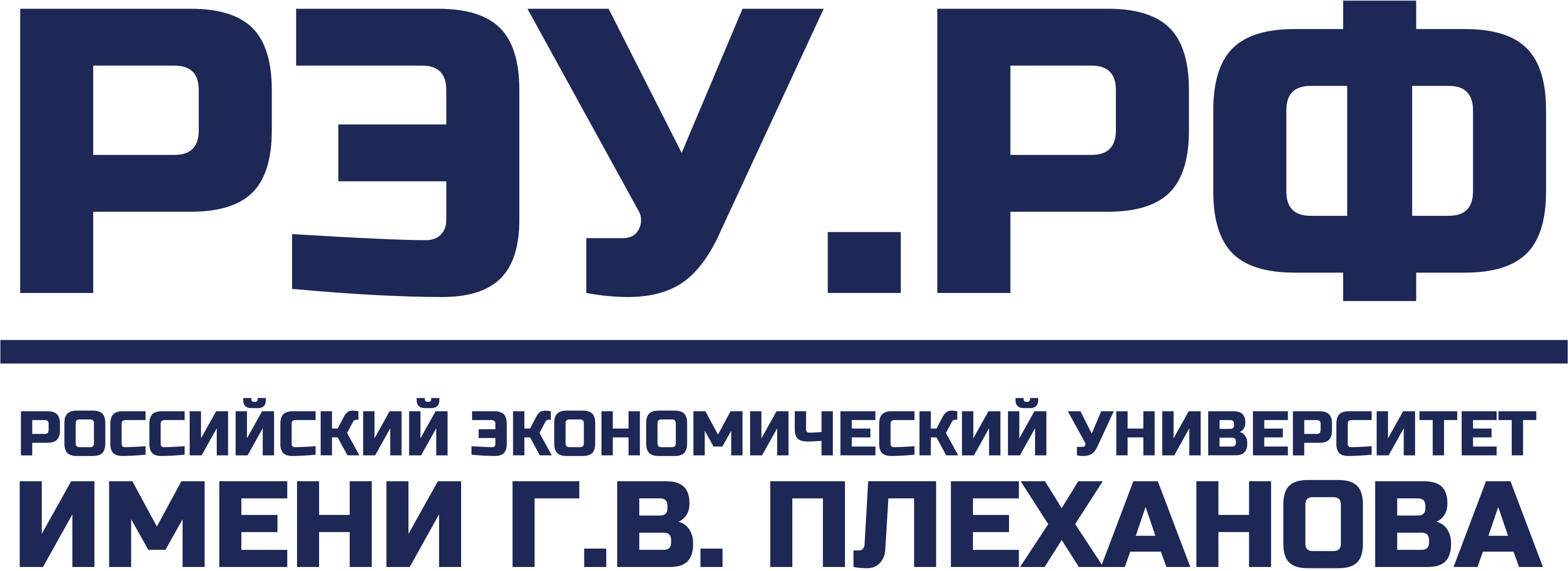 8
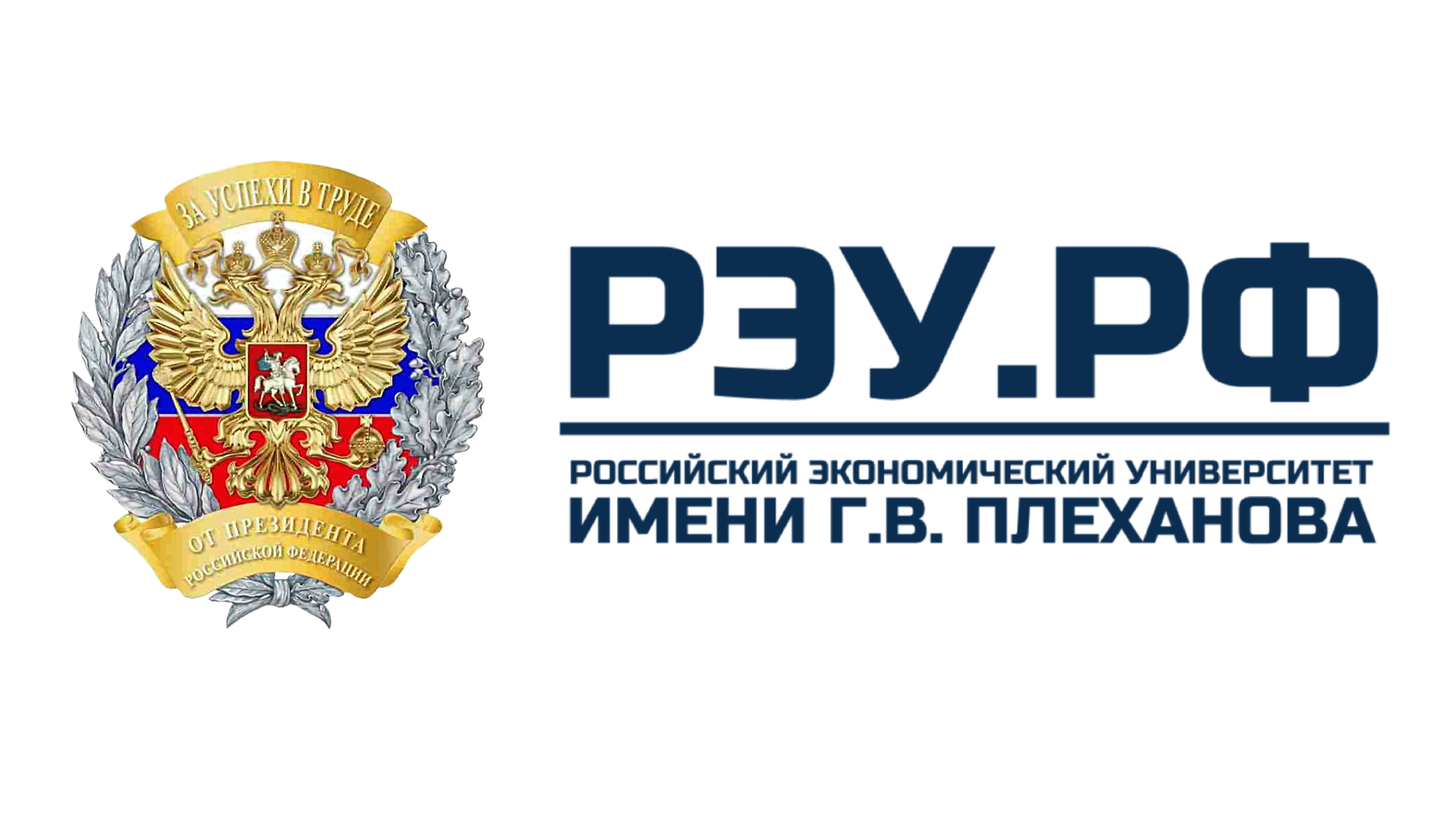 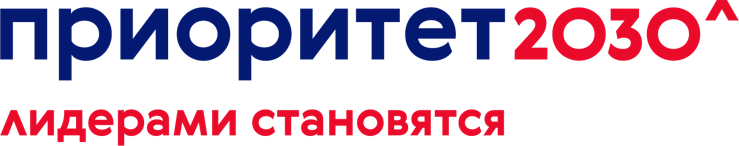 Источники сырья
Автосервисы
Автопарки
Трансформаторы
Генераторы
Производства
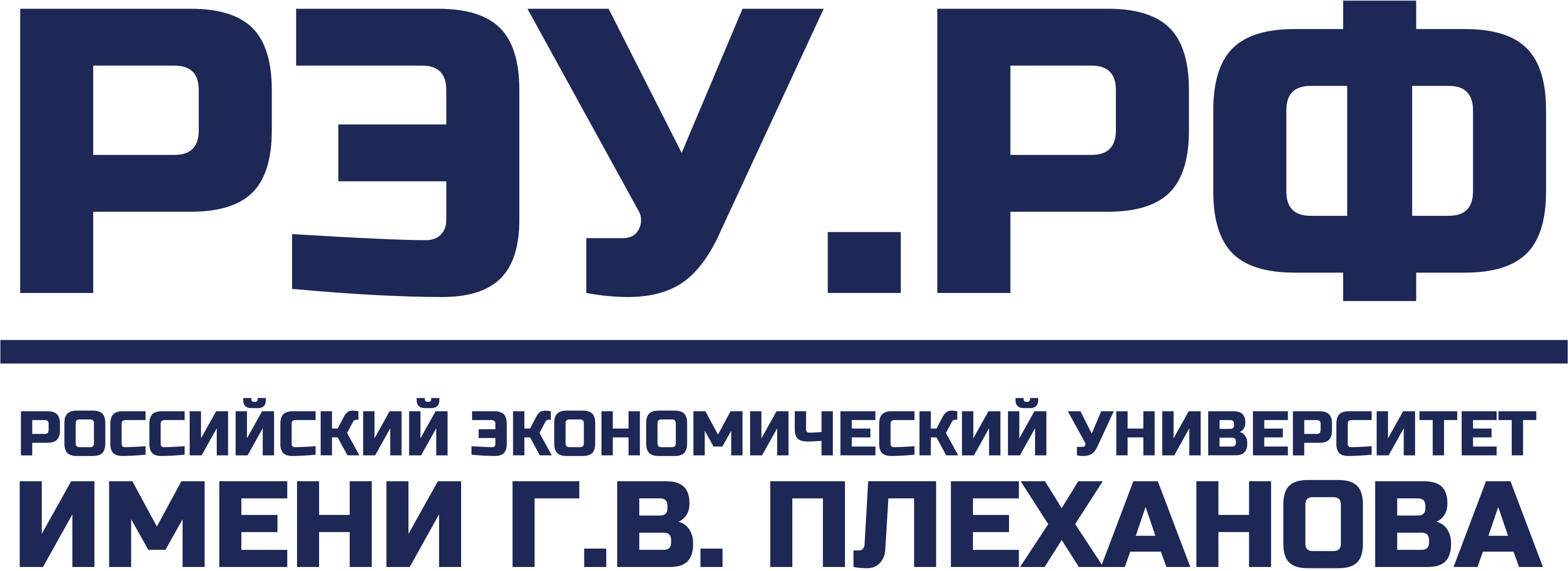 Анализ конкурентов в Оренбургской области
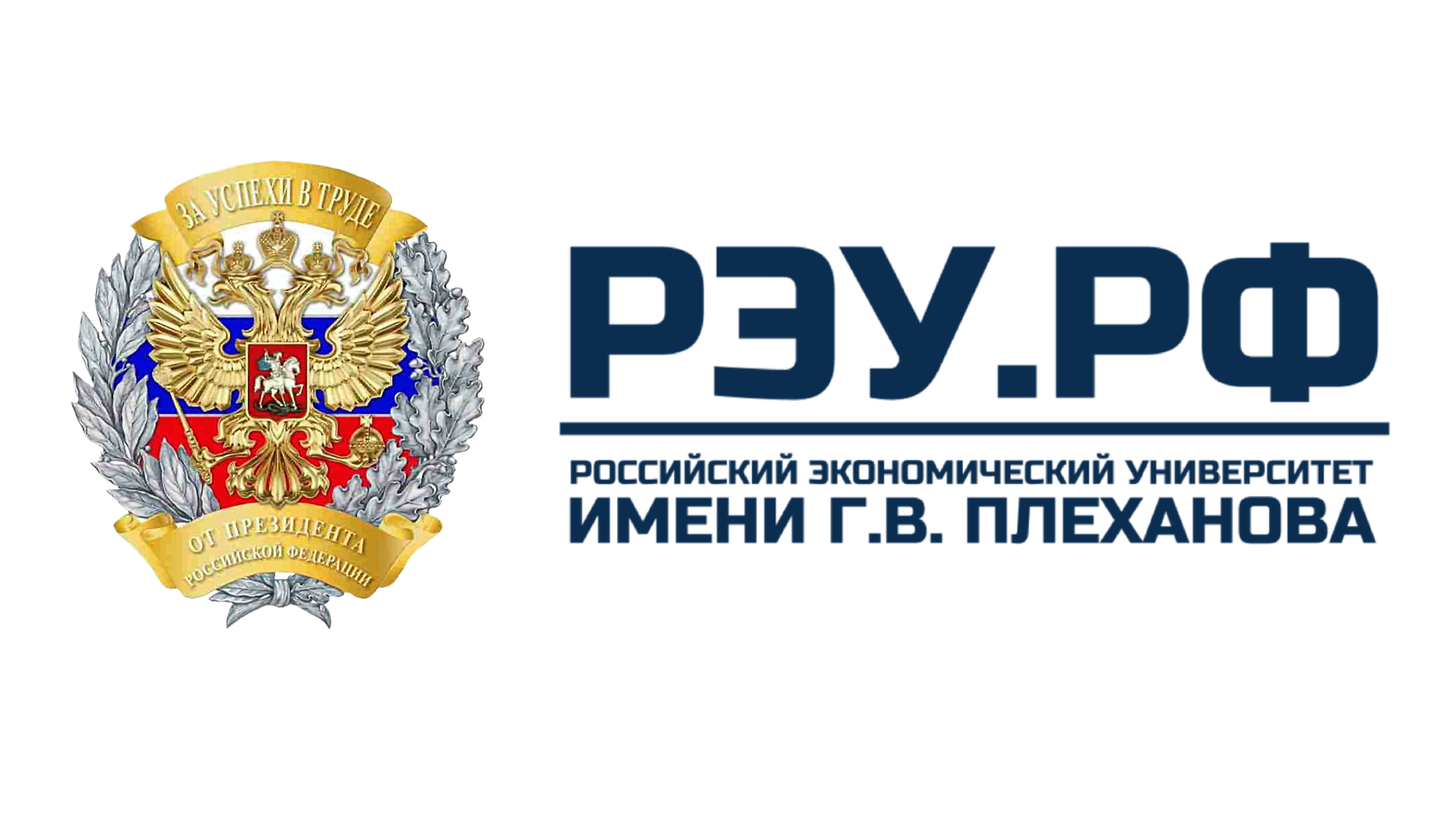 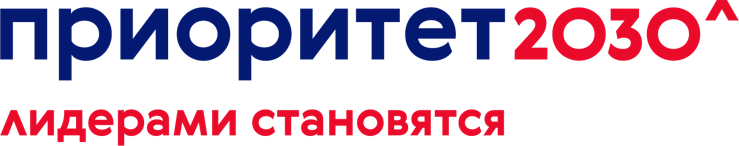 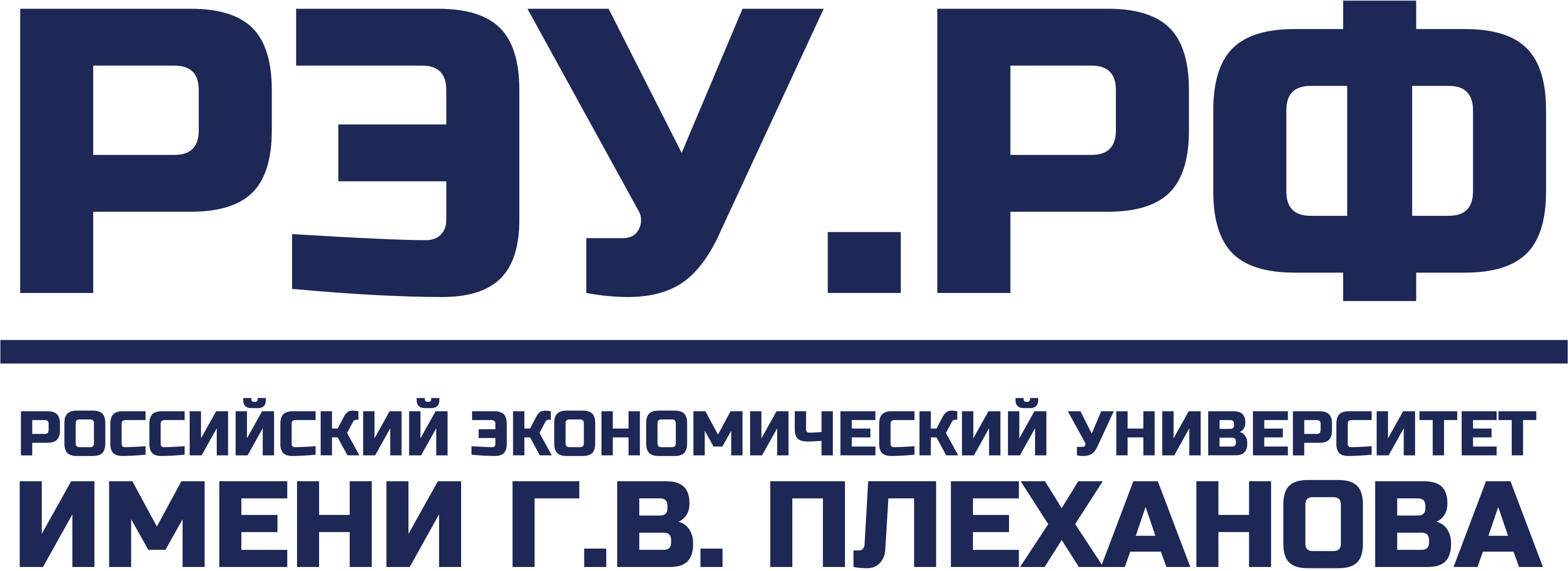 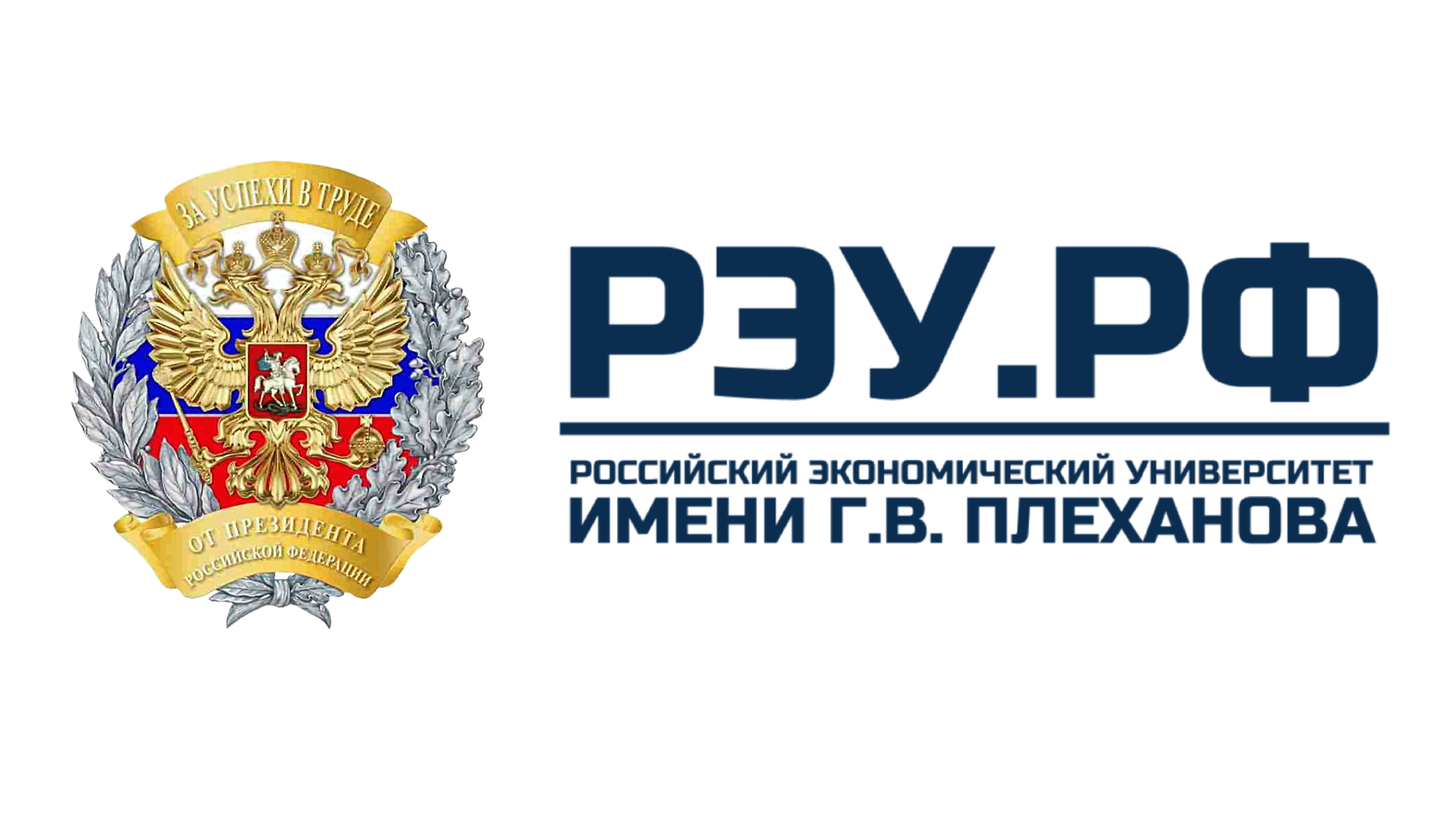 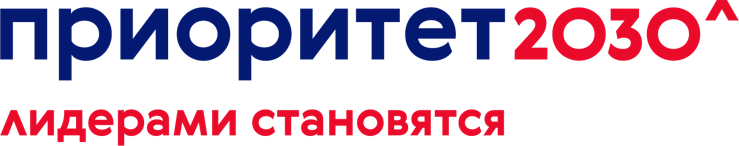 Необходимый стартовый капитал: 1 399 750 руб.Срок окупаемости: 7 месяцев.

Рентабельность: 13,48%.Источники финансирования: собственные средства, грантовые поддержки и субсидии от государства, инвестиции, конкурсы с призовым фондом, кредитные организации.Точка безубыточности моторного масла 28 905 литров.
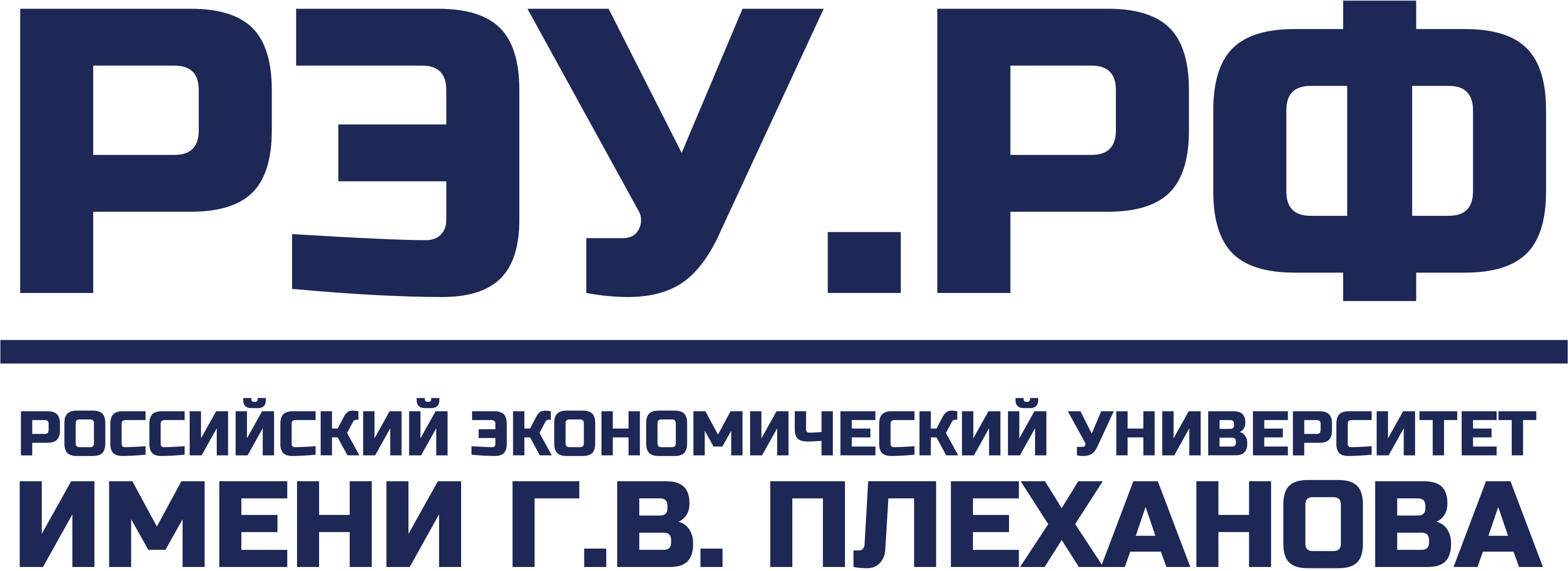 11
Производственный план
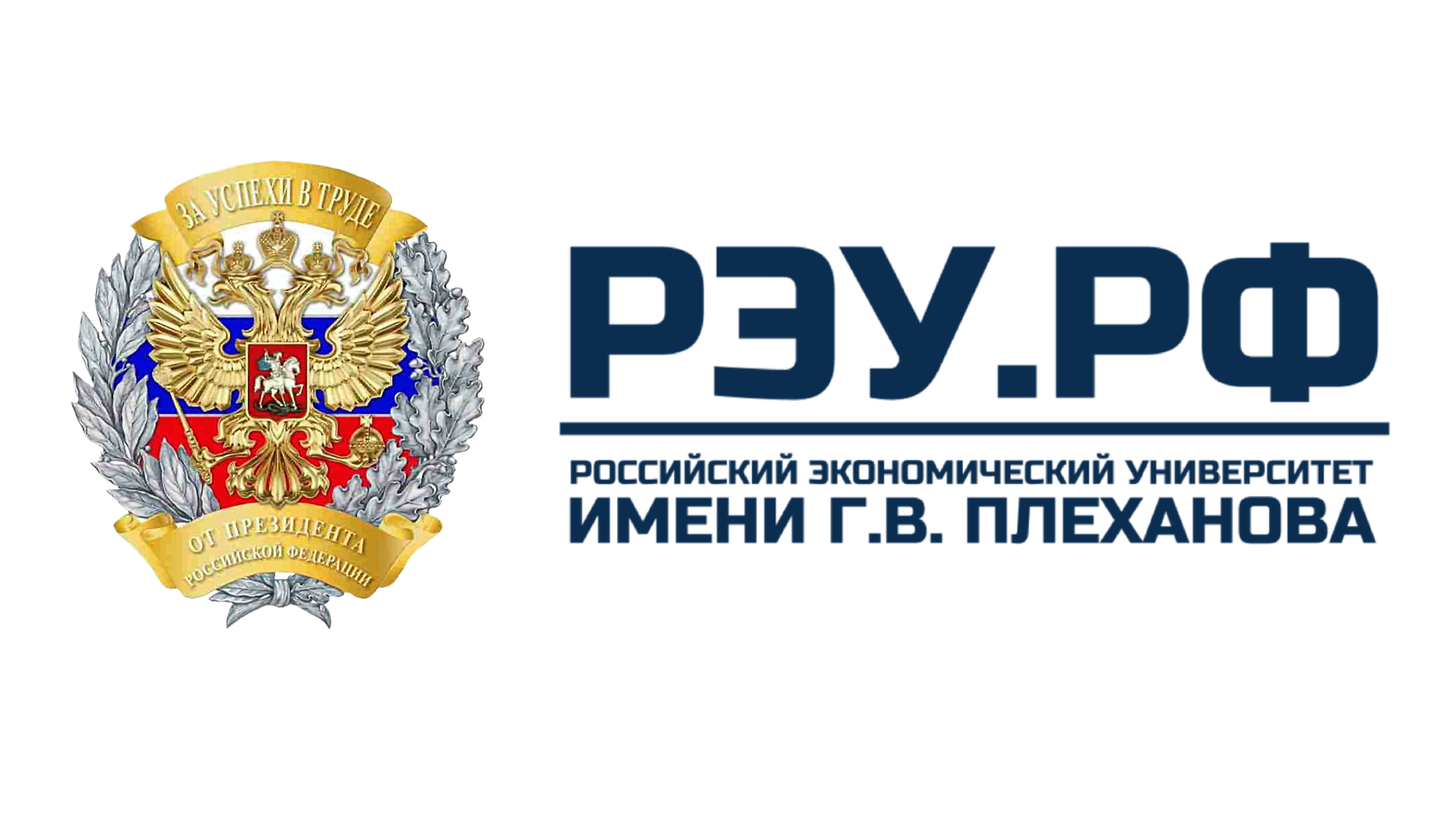 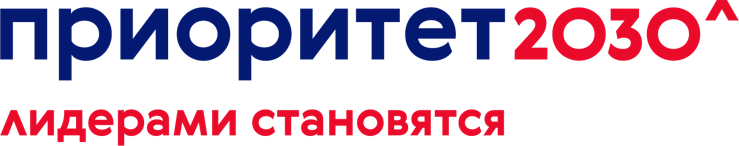 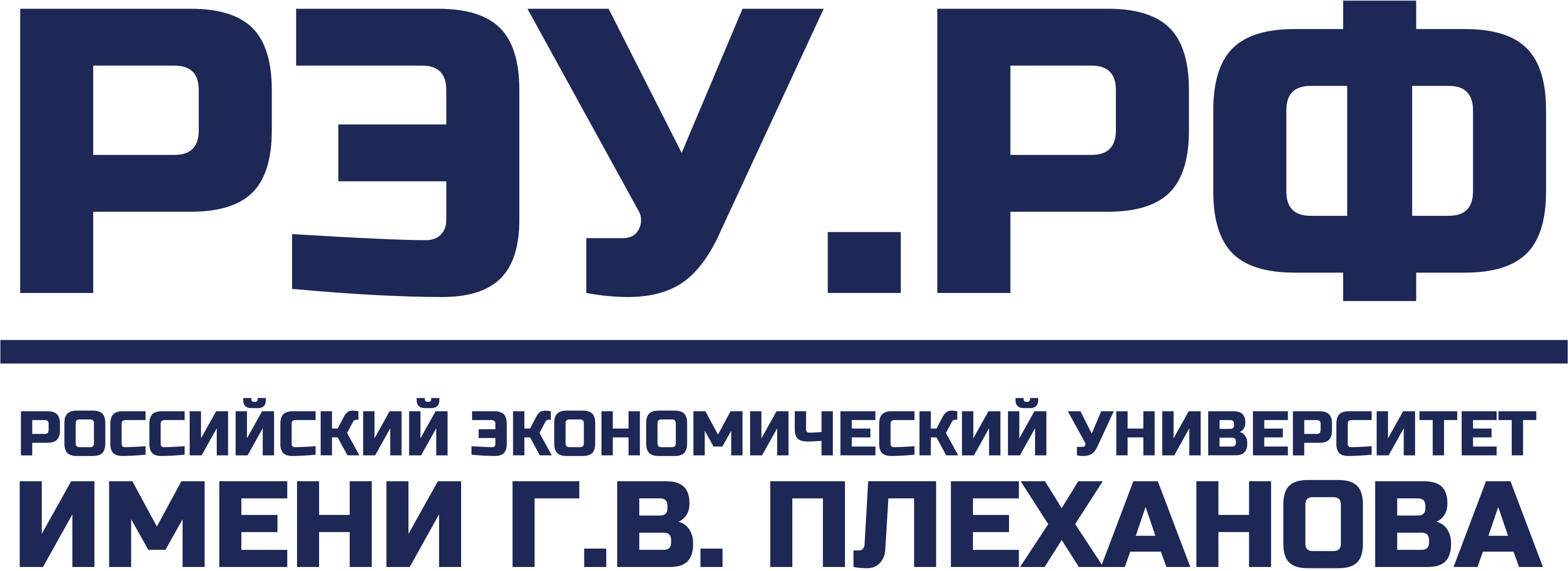 12
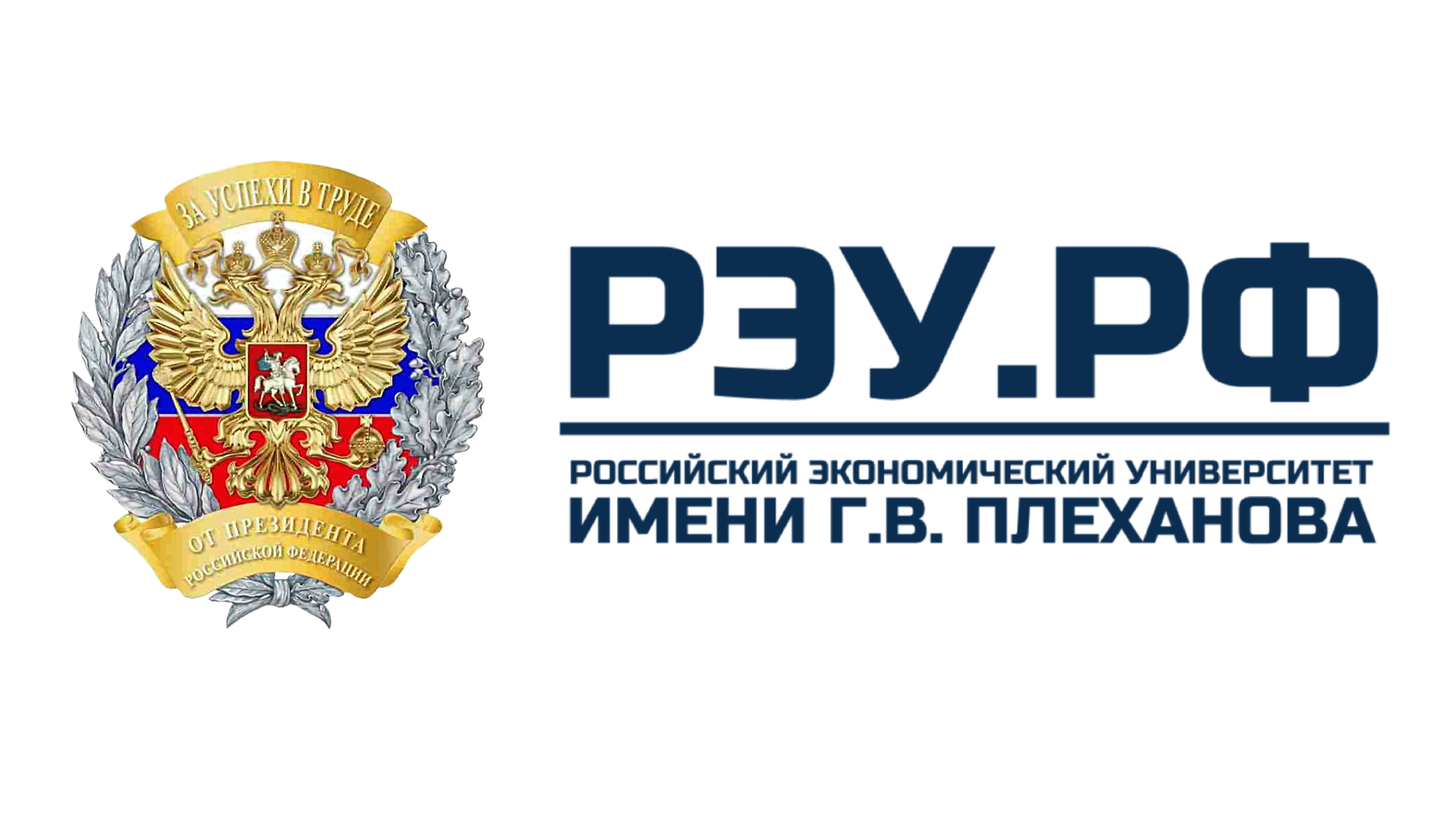 Финансовый планПлан продаж
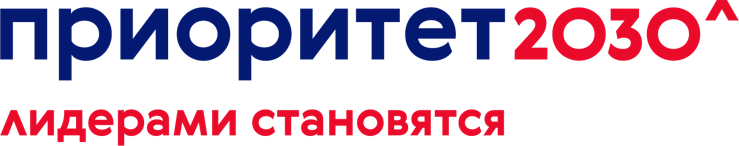 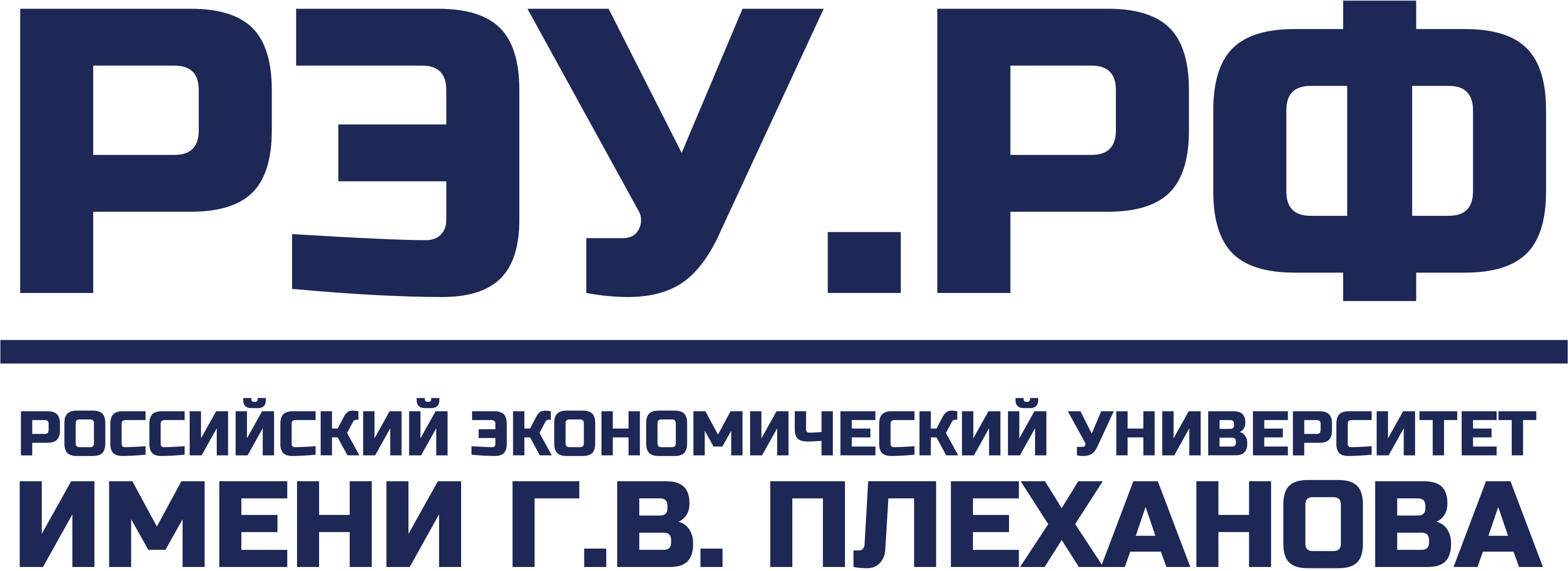 13
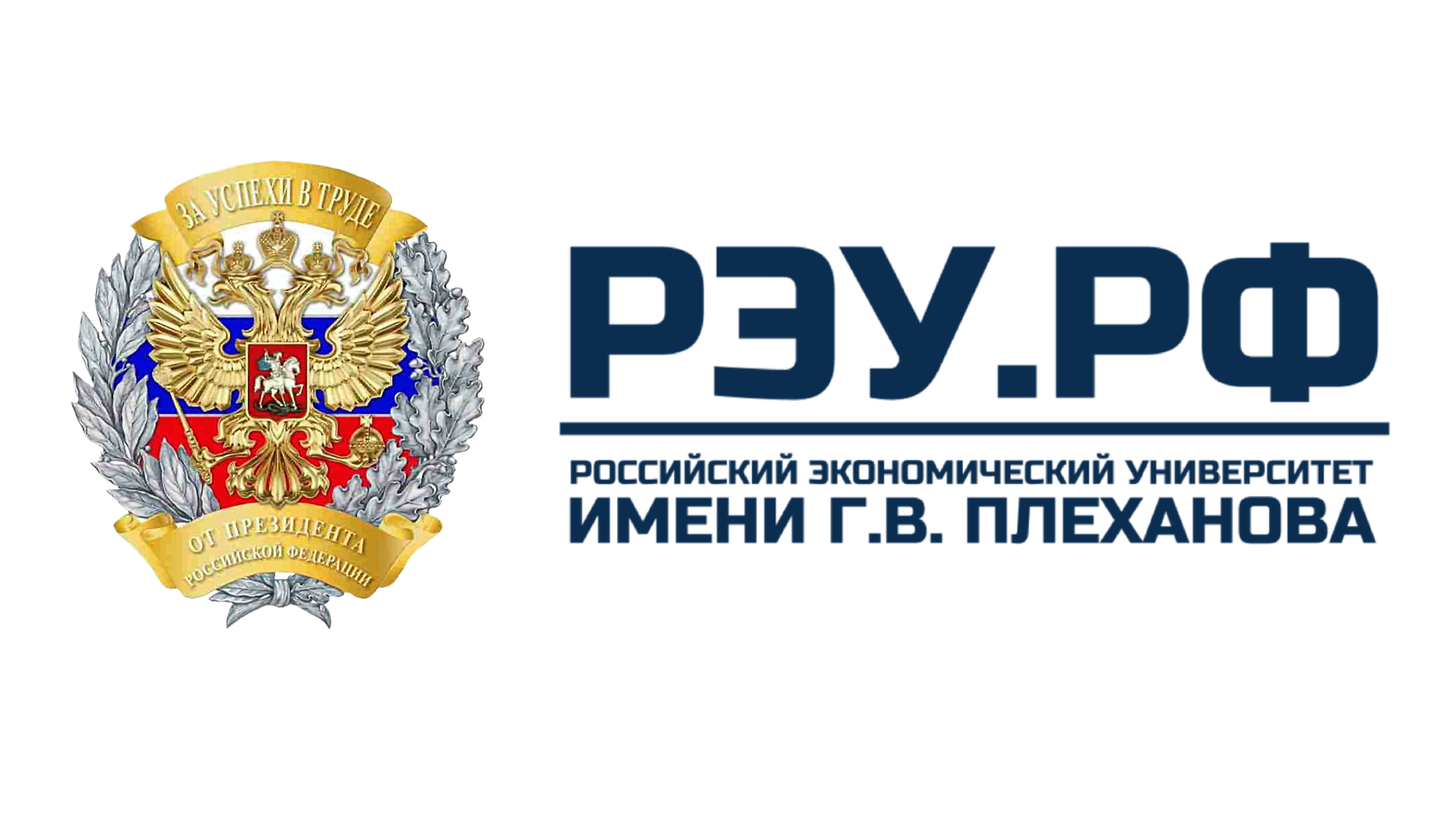 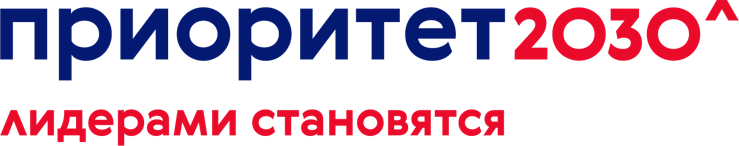 Стартовые инвестиции в оборудование
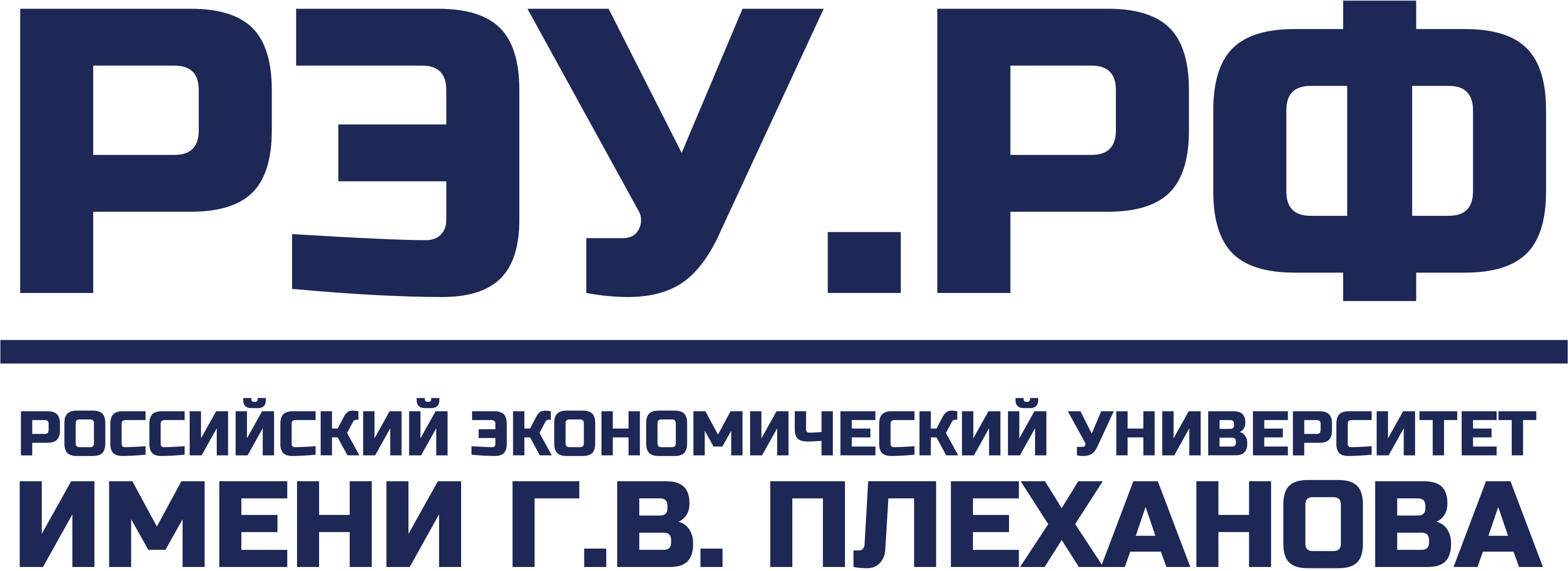 14
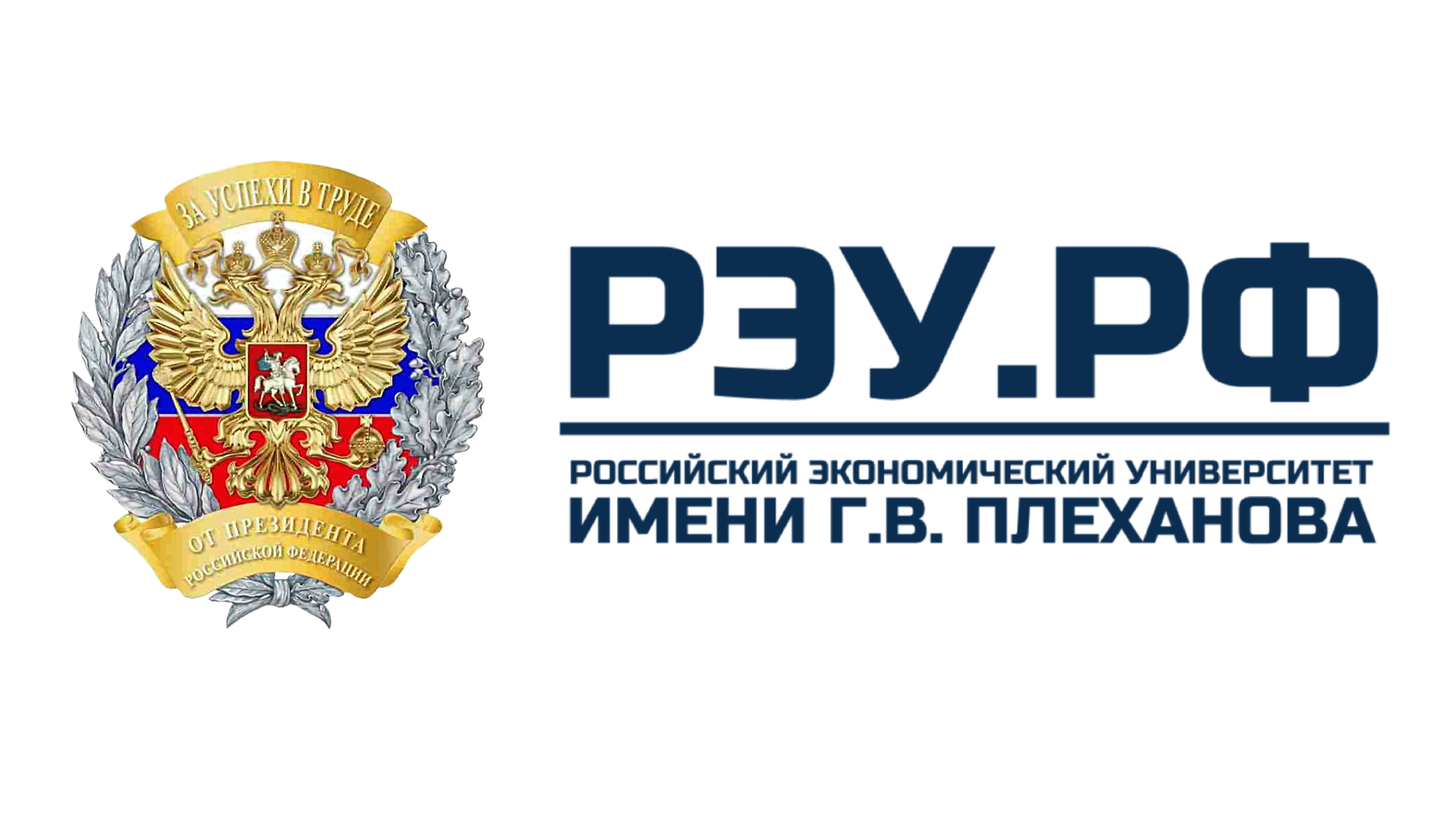 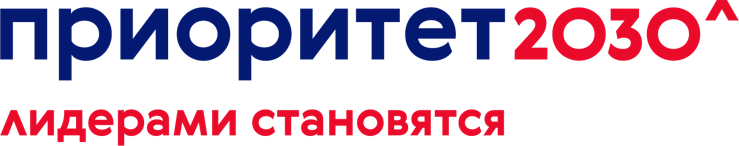 Себестоимость отработанных масел
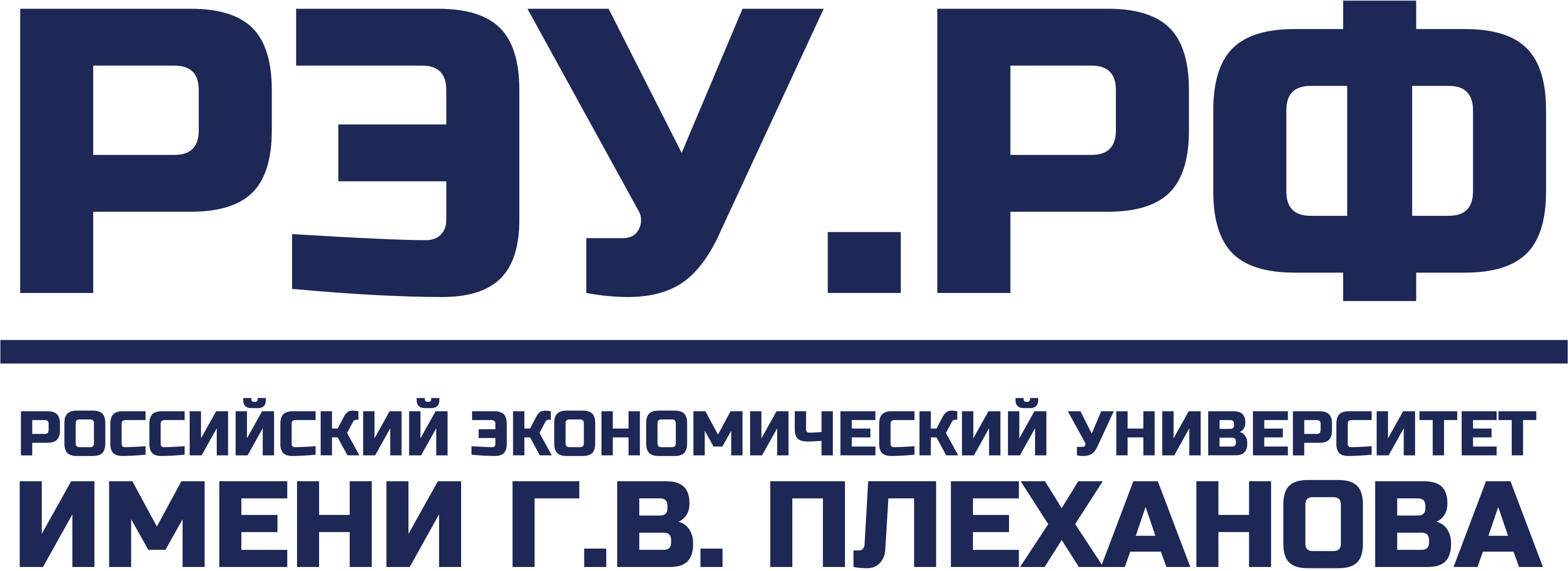 15
Постоянные издержки
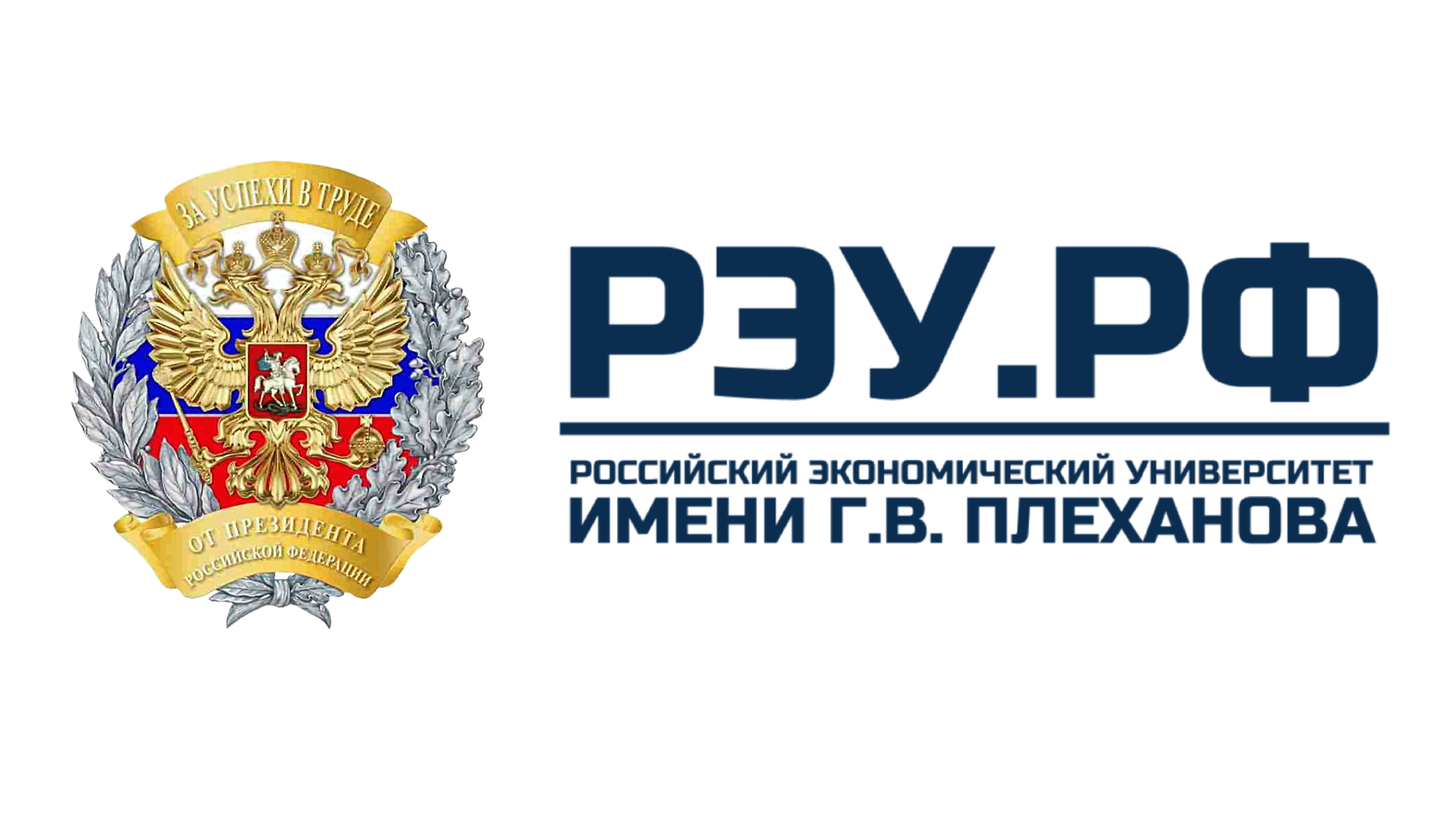 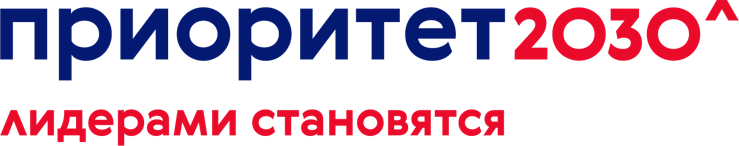 16
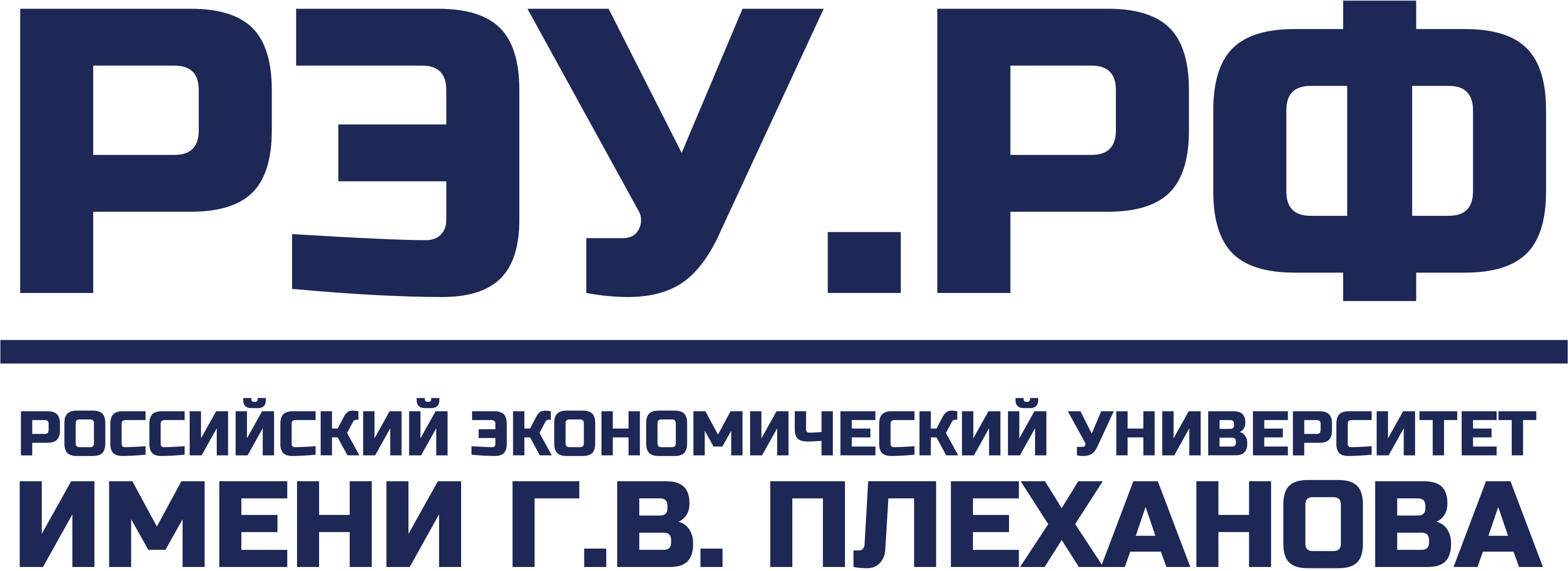 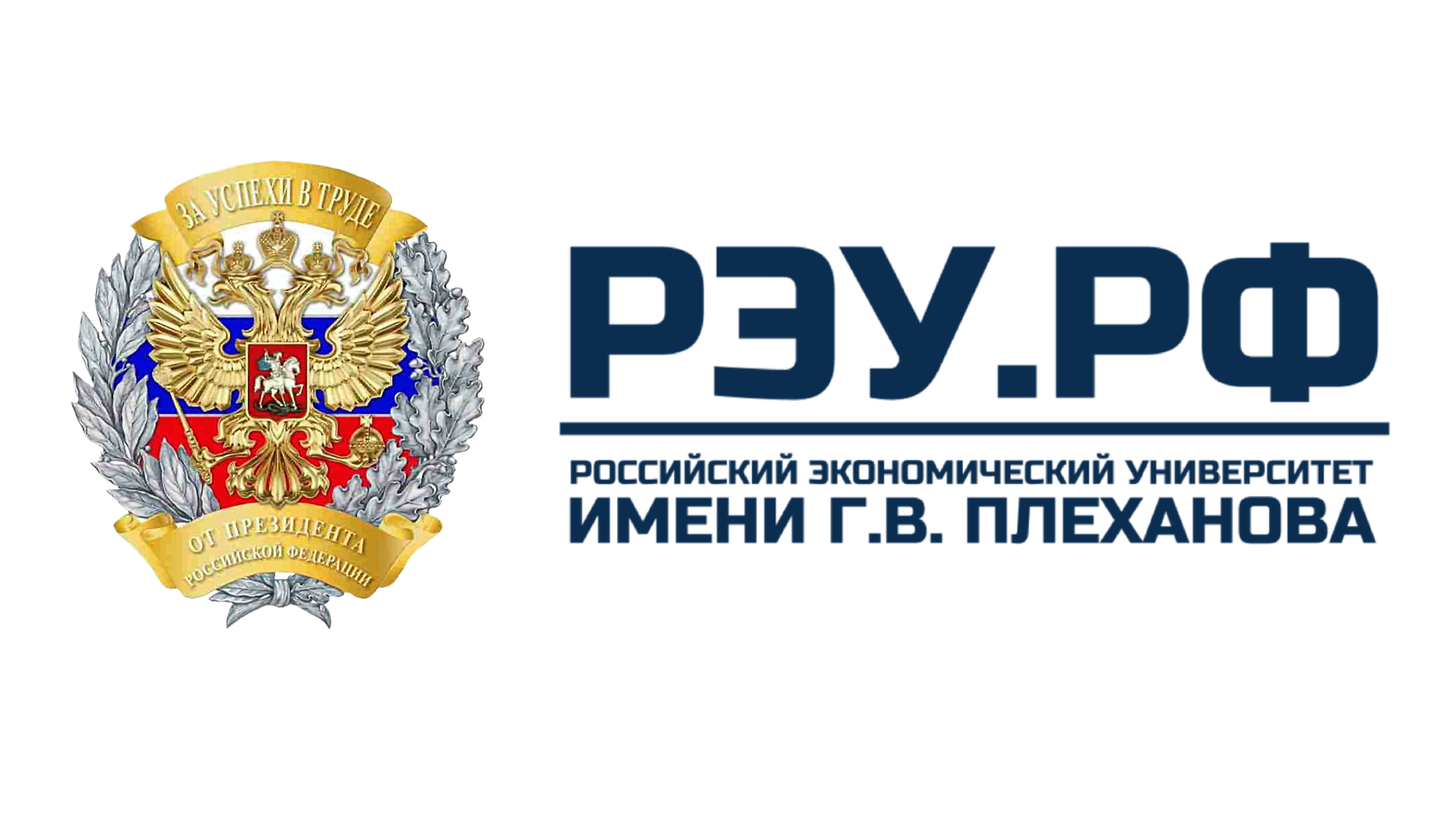 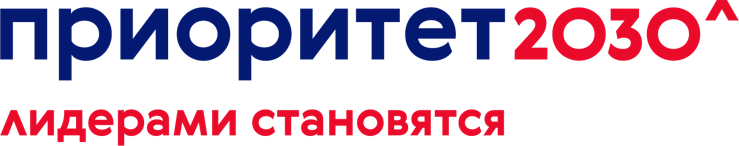 Средние переменные издержки
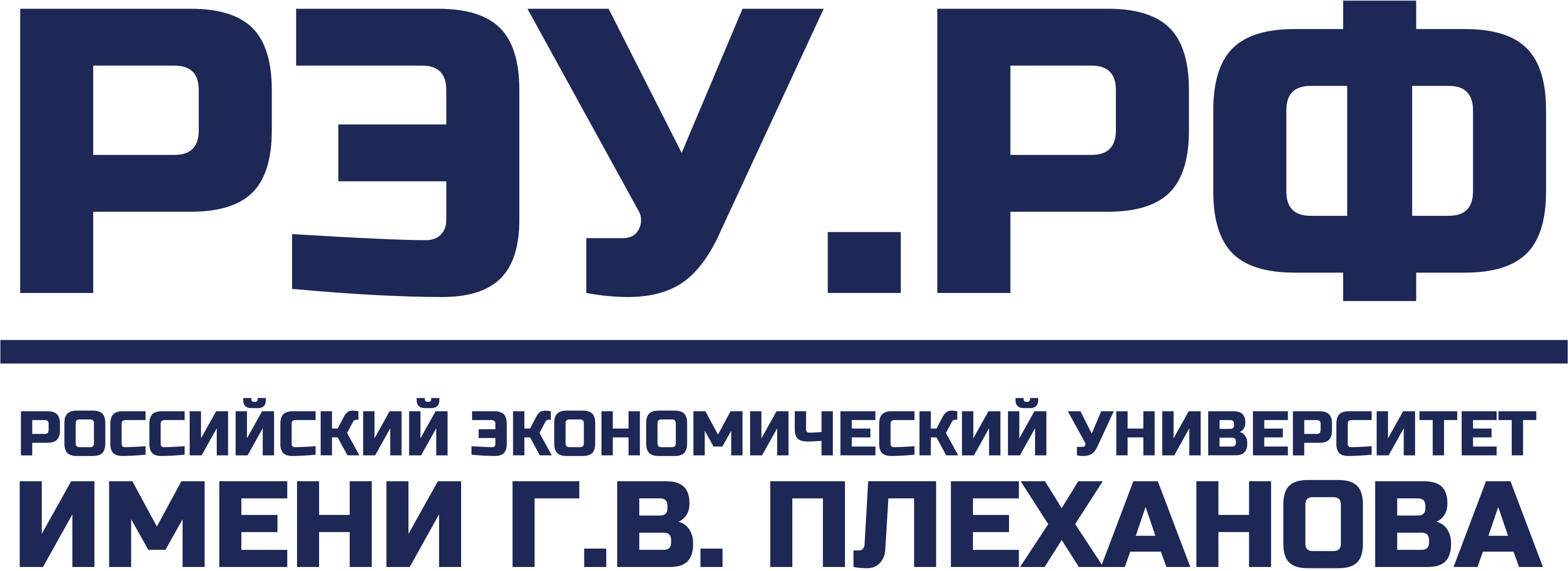 17
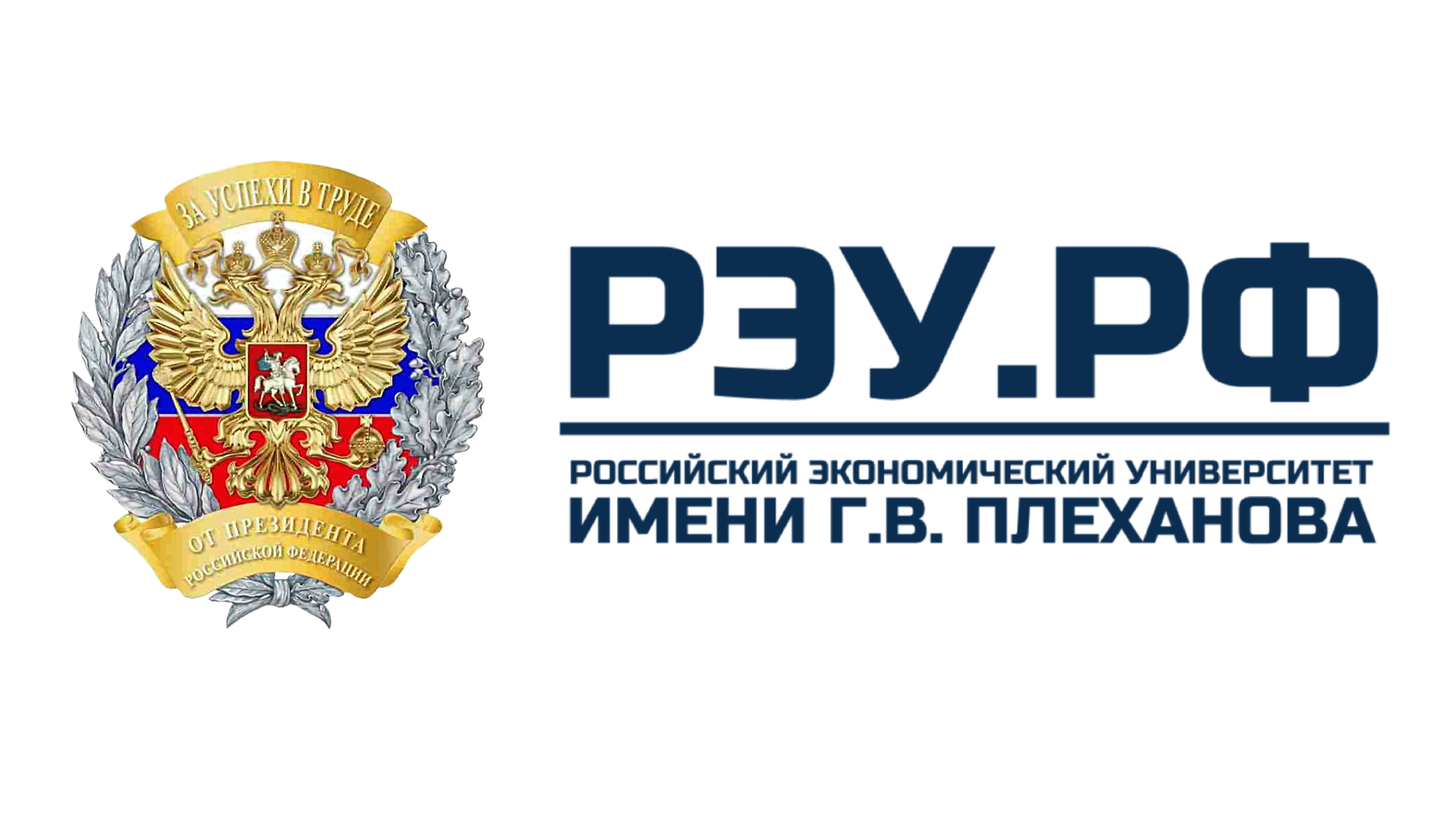 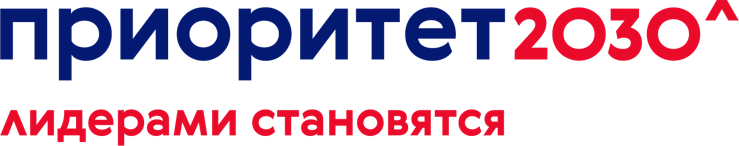 Финансовый результат
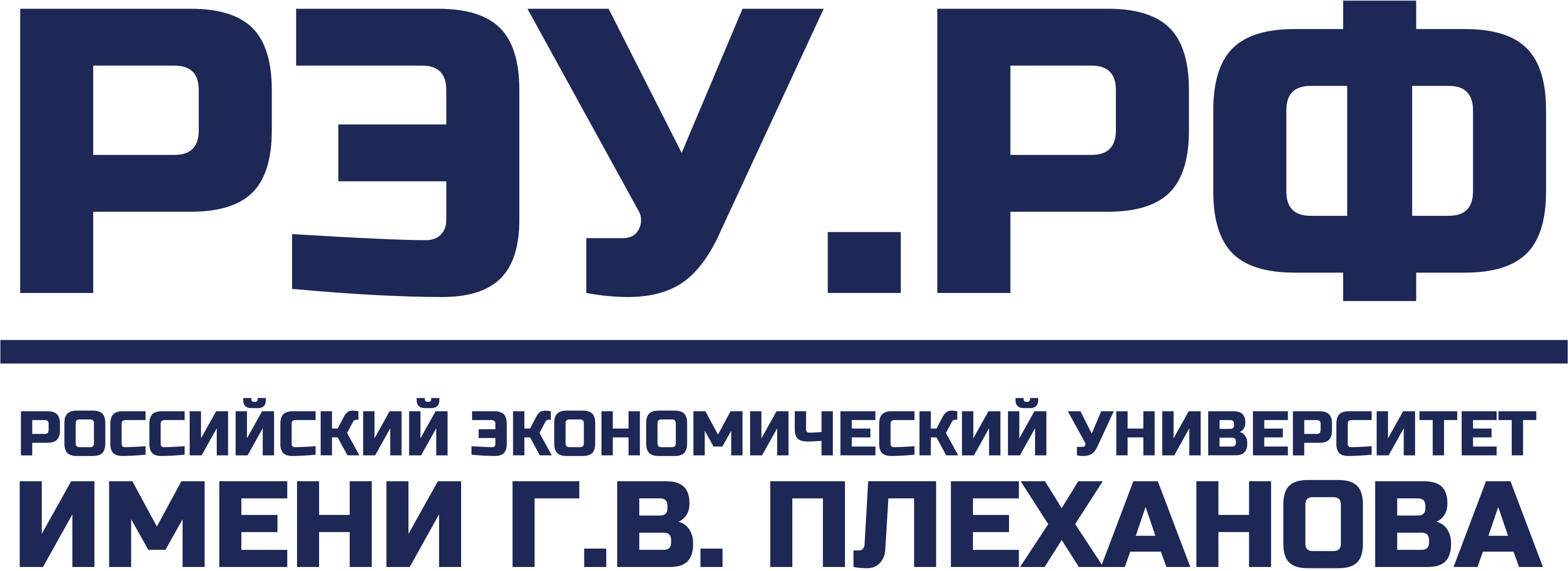 18
Оценка рисков
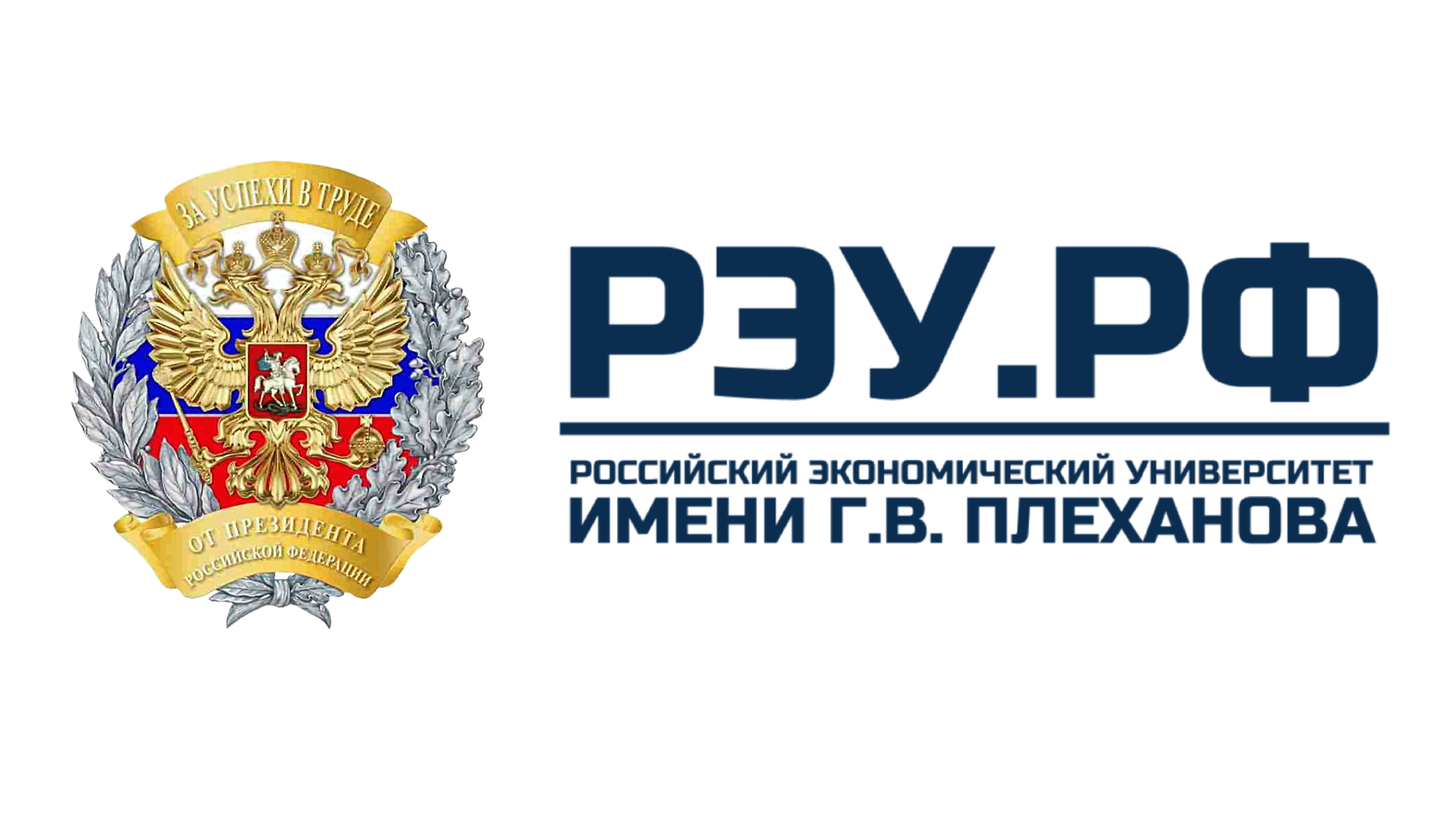 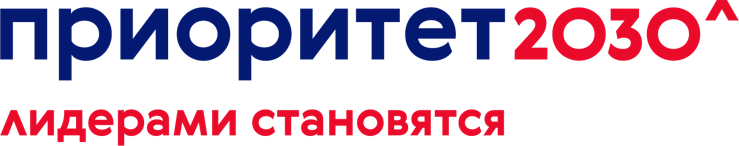 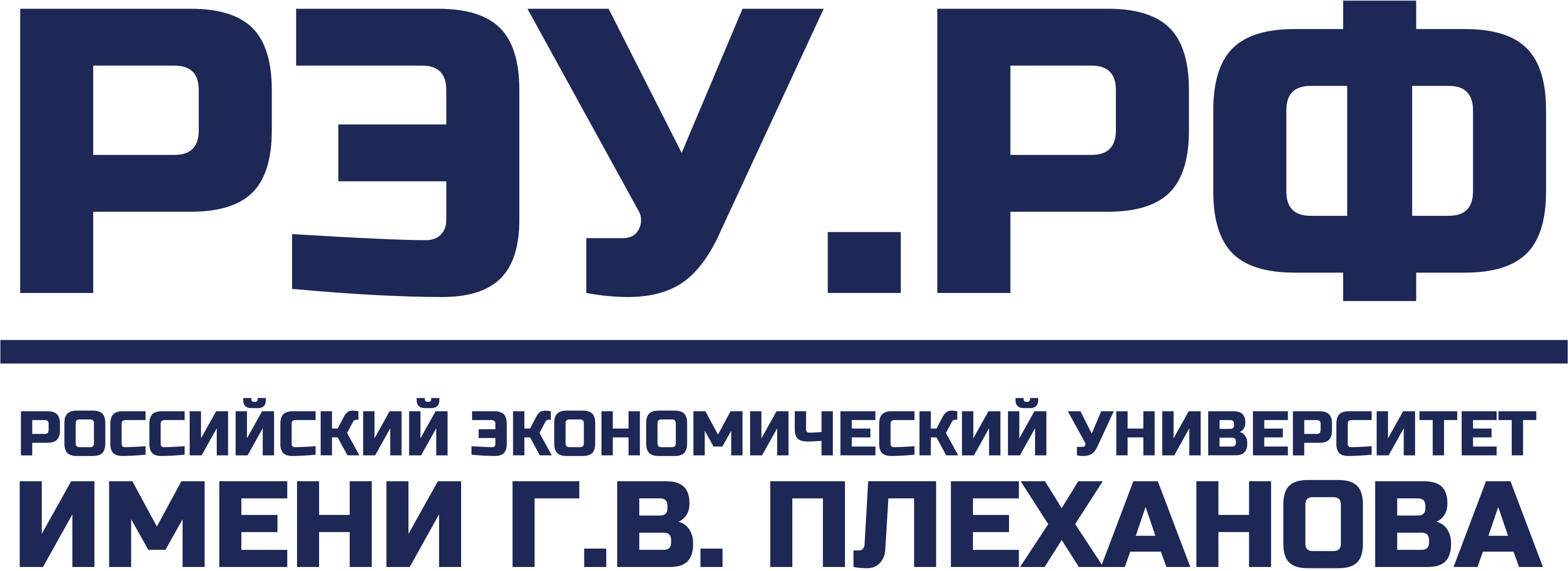 19
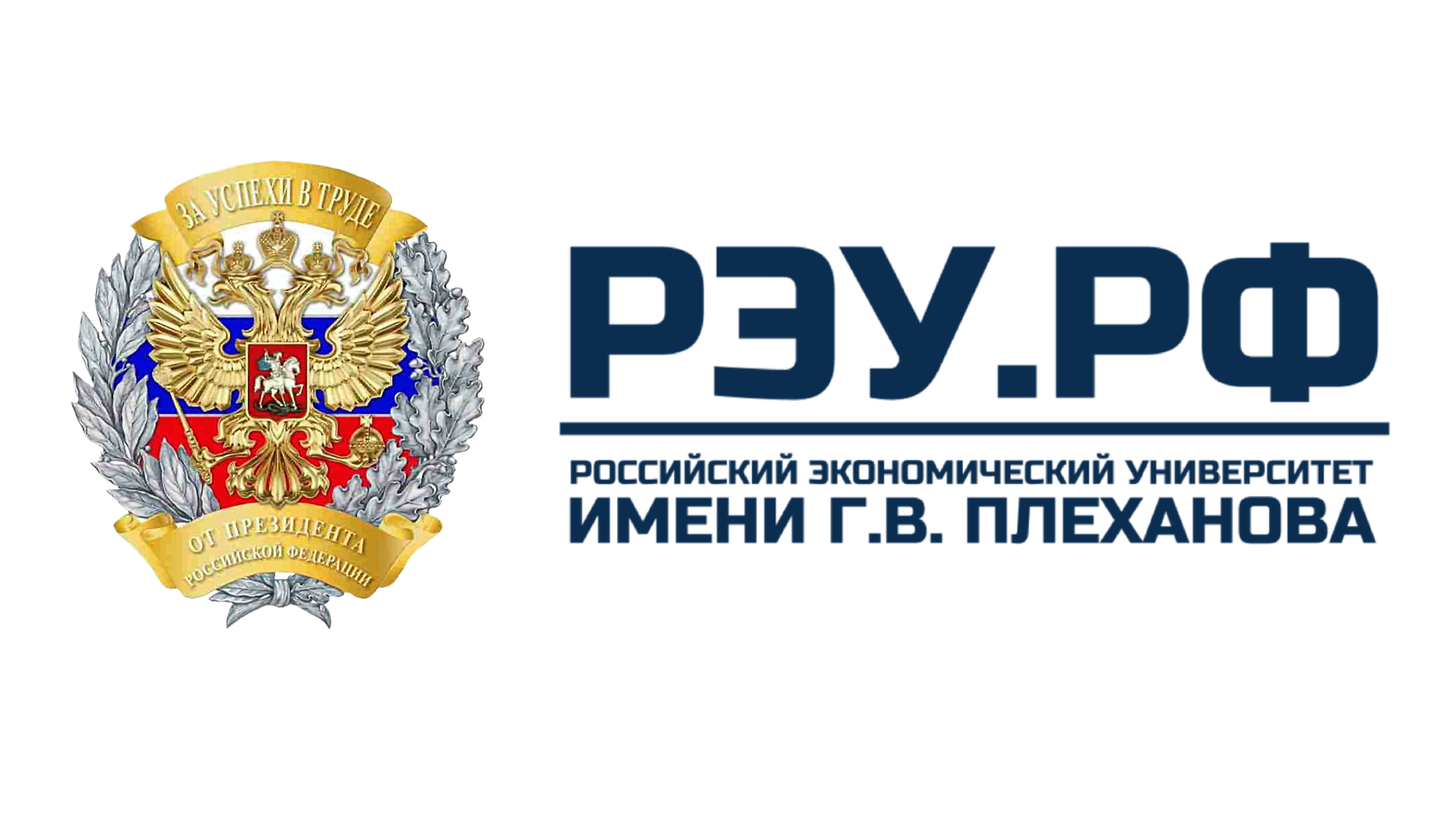 Выводы
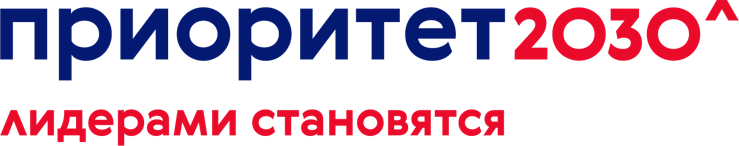 Подводя итоги можно отметить, что большое количество клиентов в сфере В2В, маленькая конкуренция и большой рынок сбыта продукции доказывает, что бизнес по сбору, транспортировке и перепродаже отработанного масла является перспективным направлением. Также у проекта есть	потенциал для развития – создание собственного завода по переработке отработанных масел в дизельное топливо
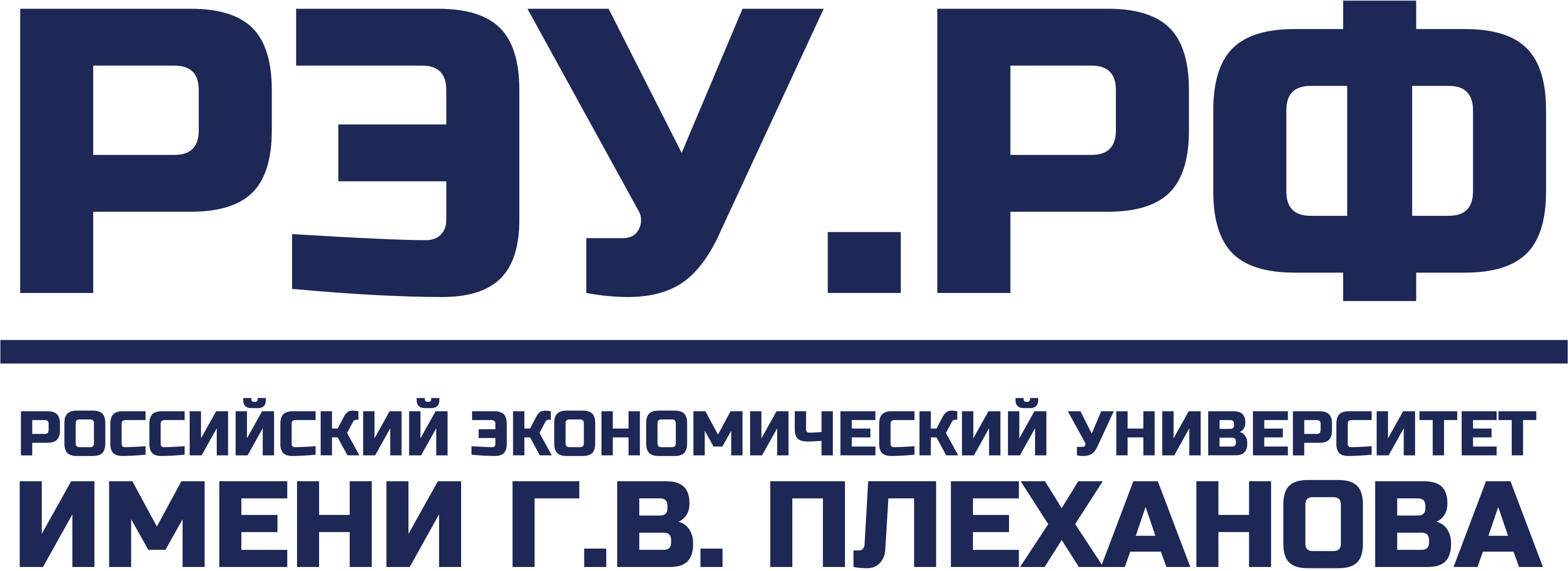 20
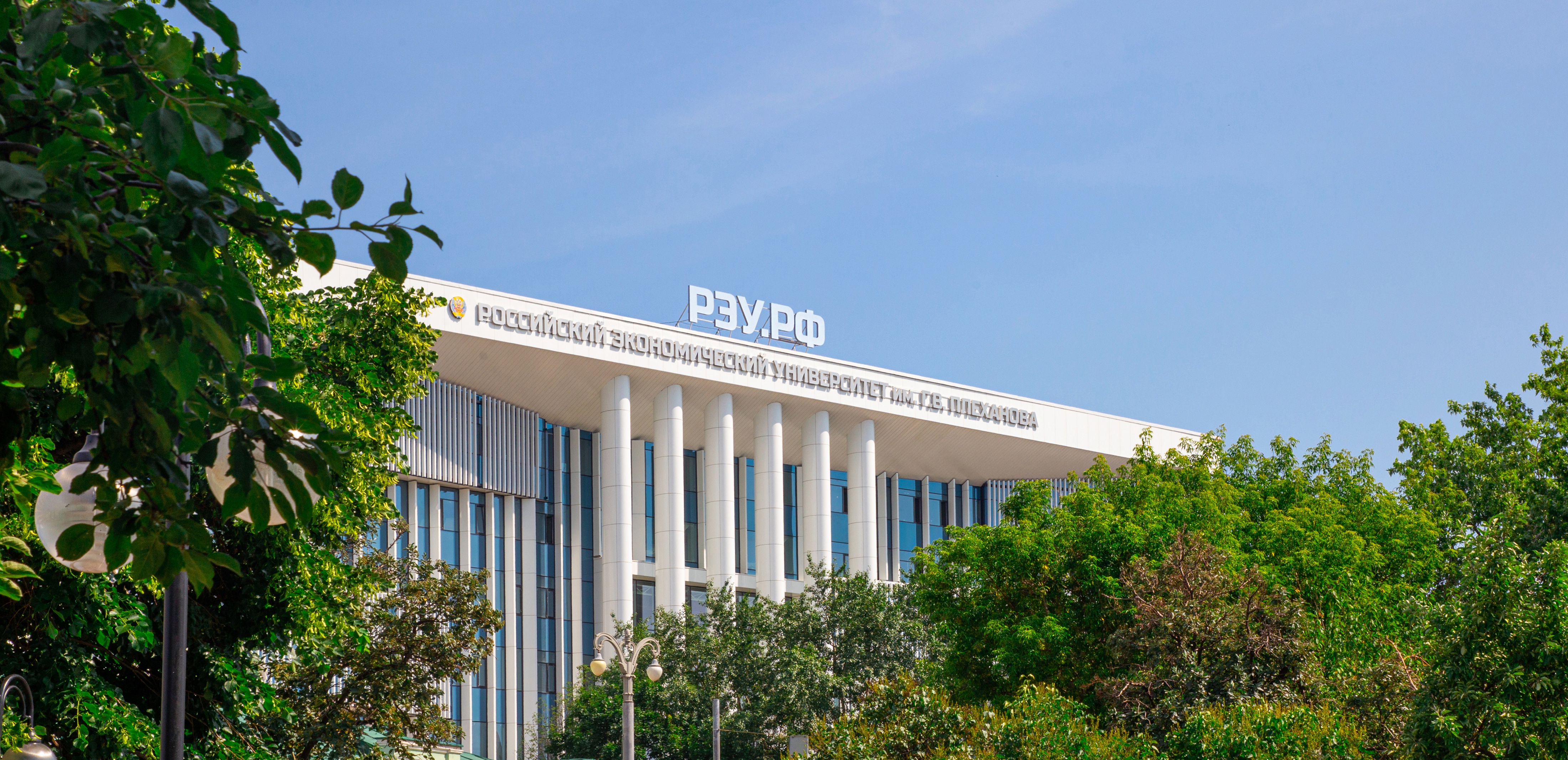 Спасибо за внимание!
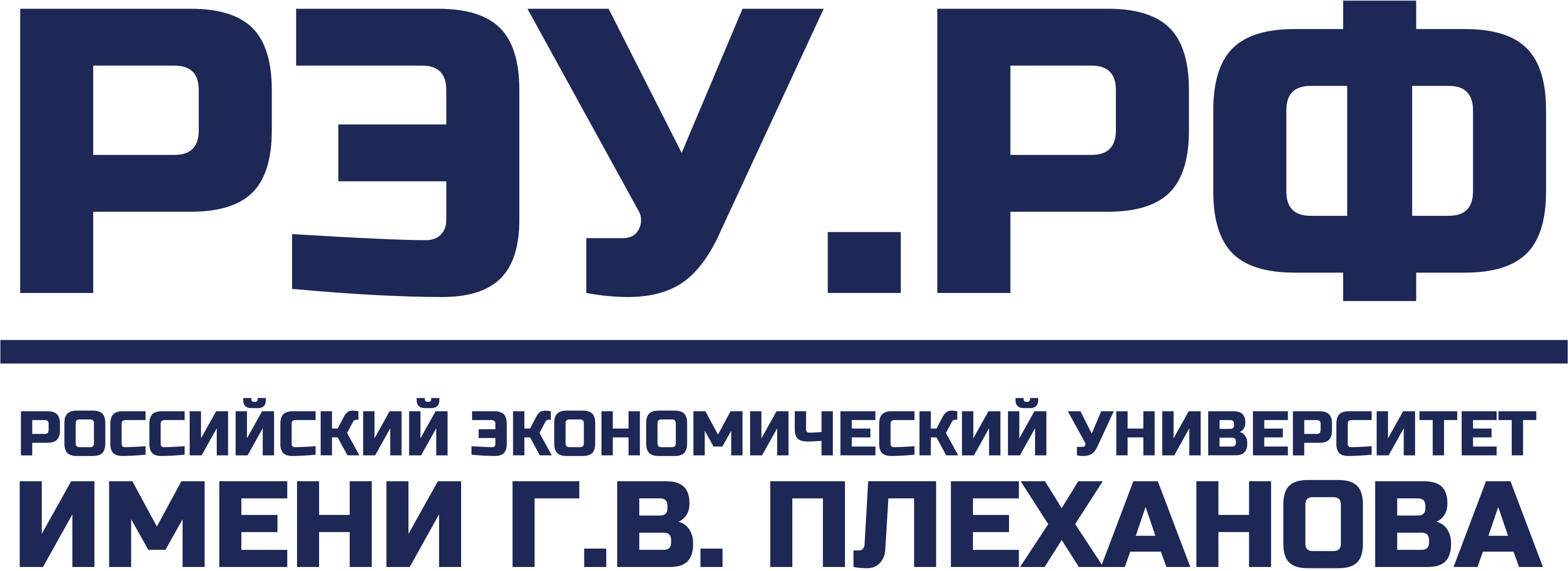 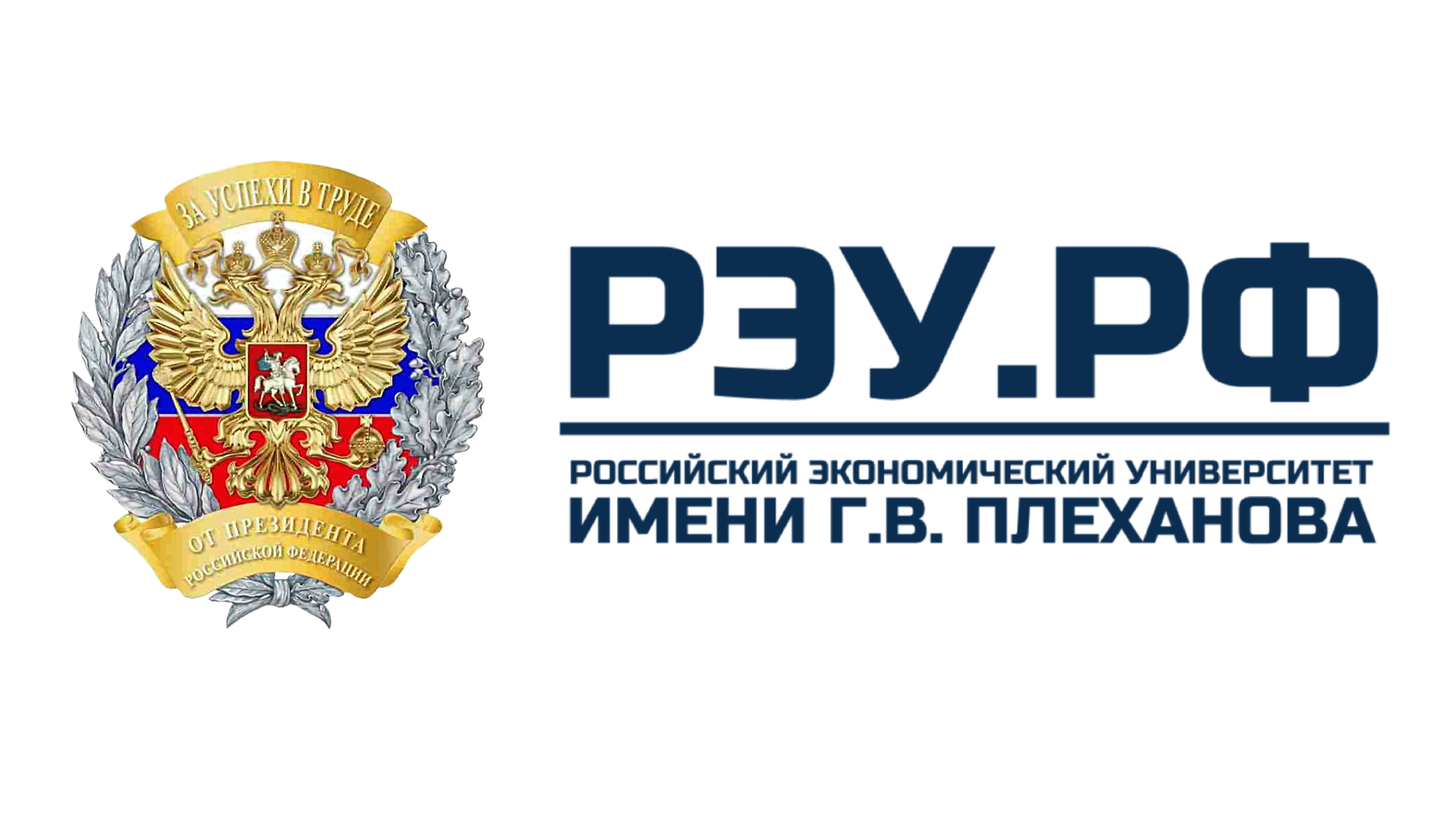 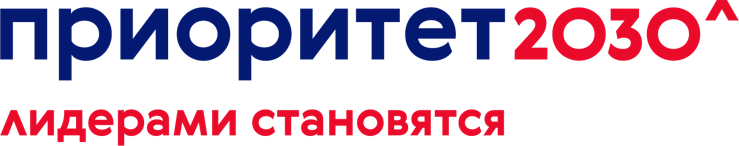 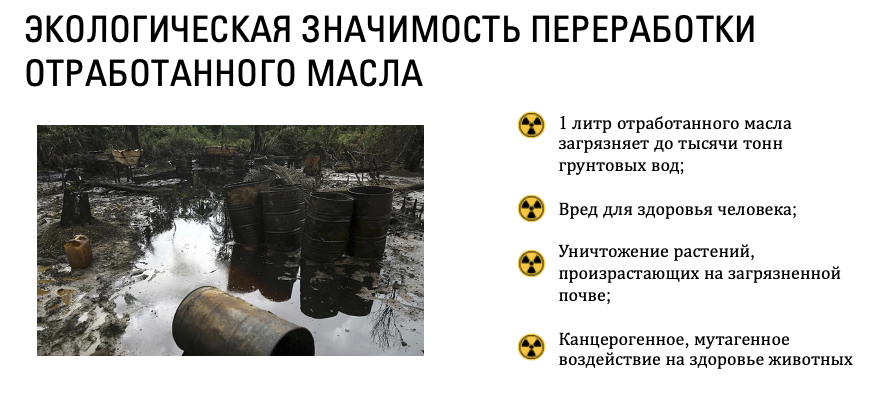 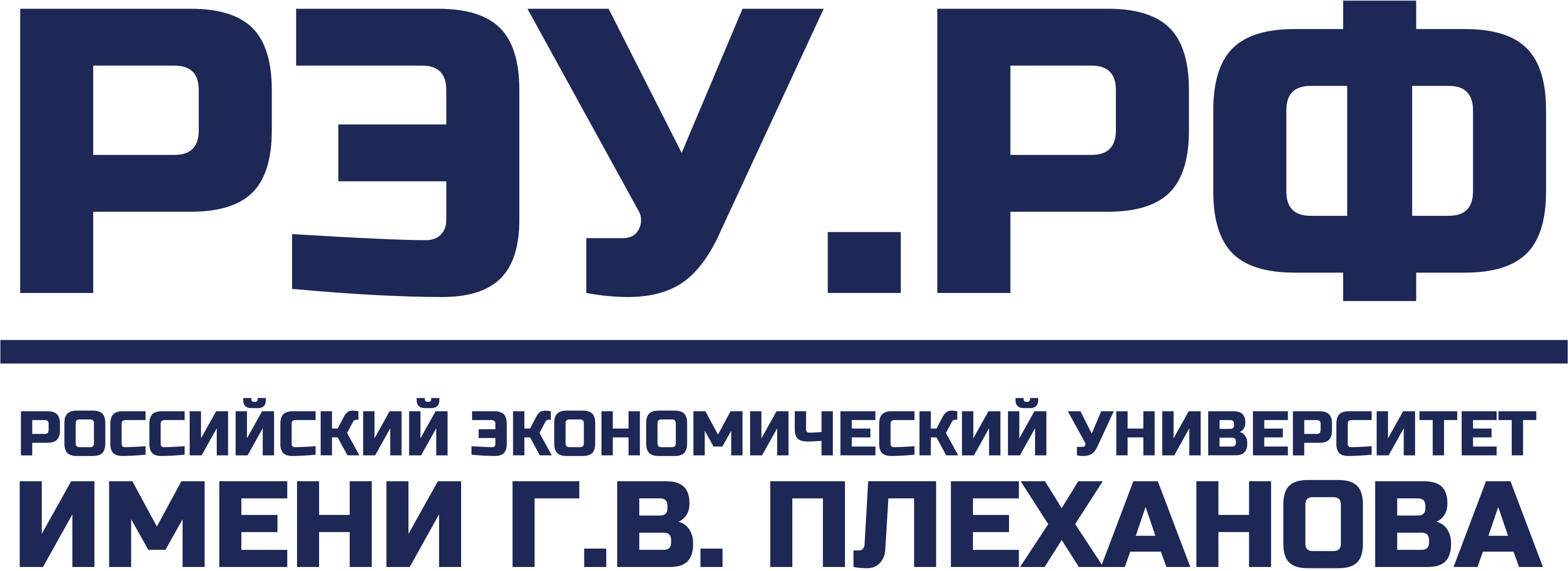 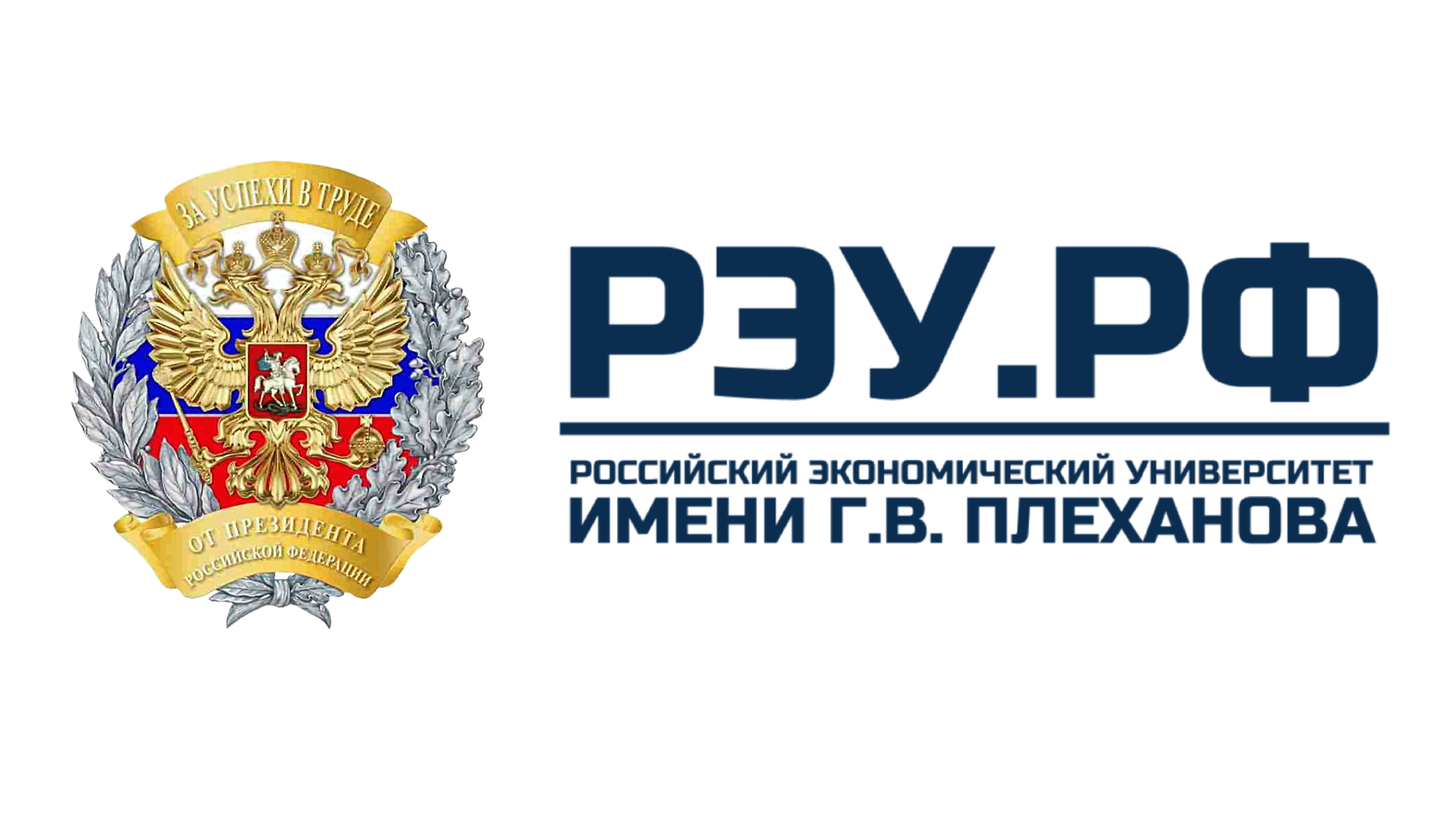 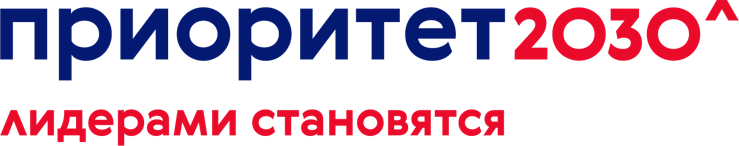 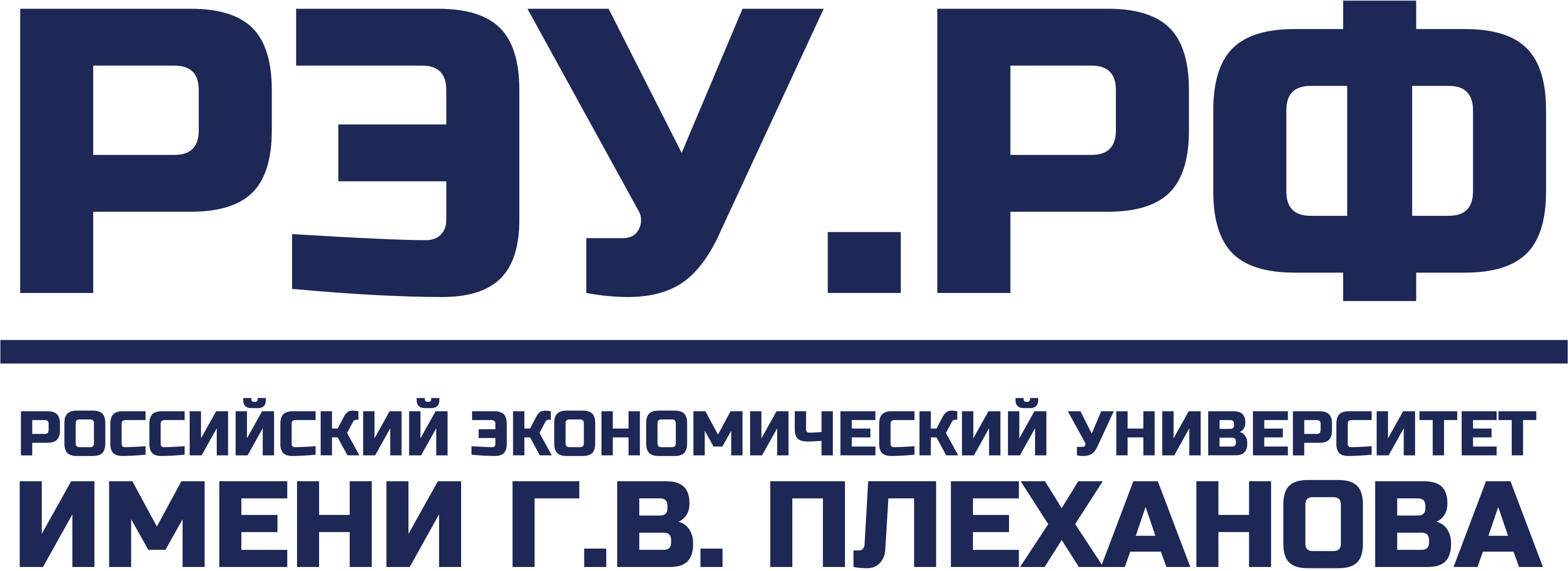 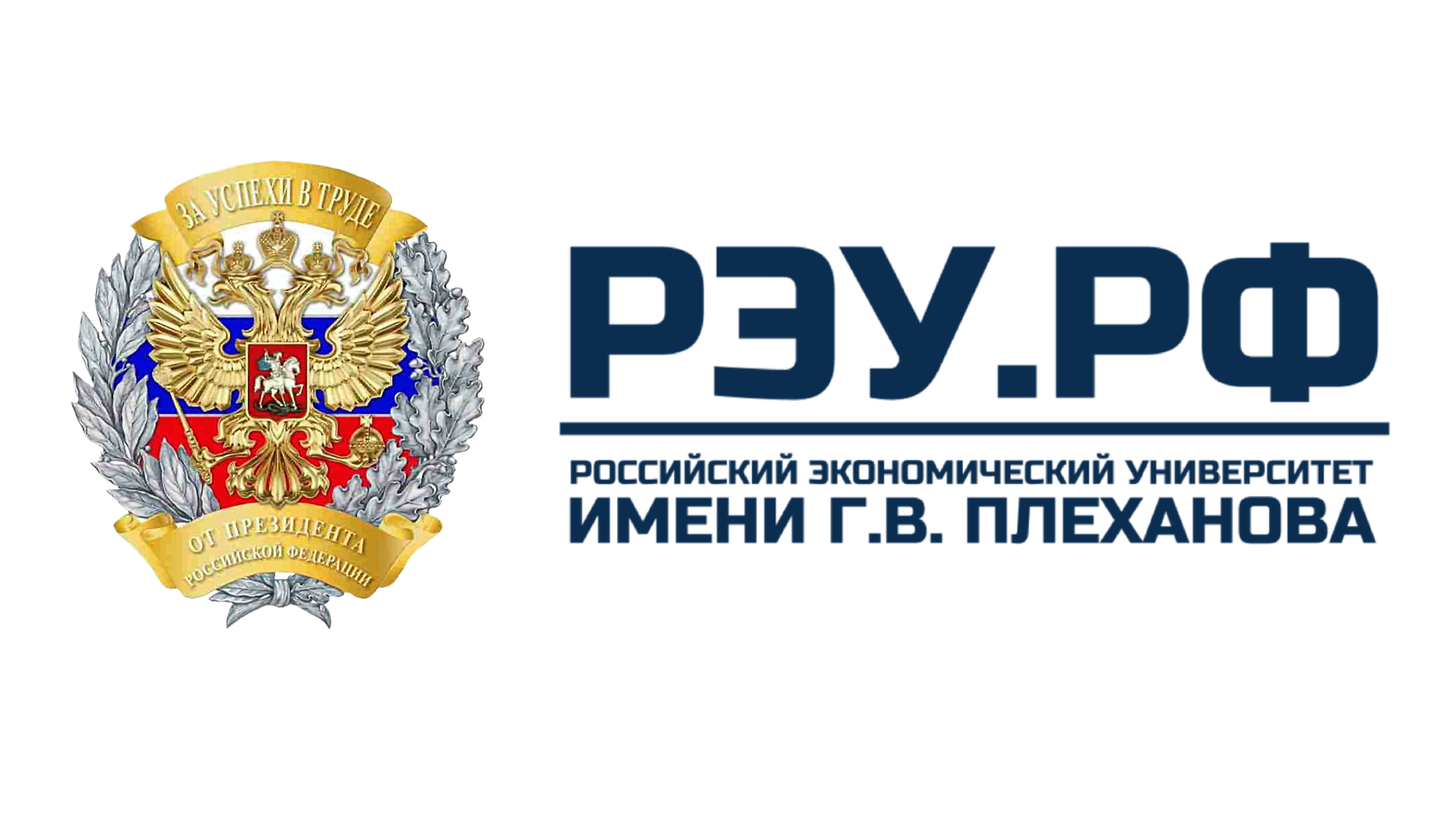 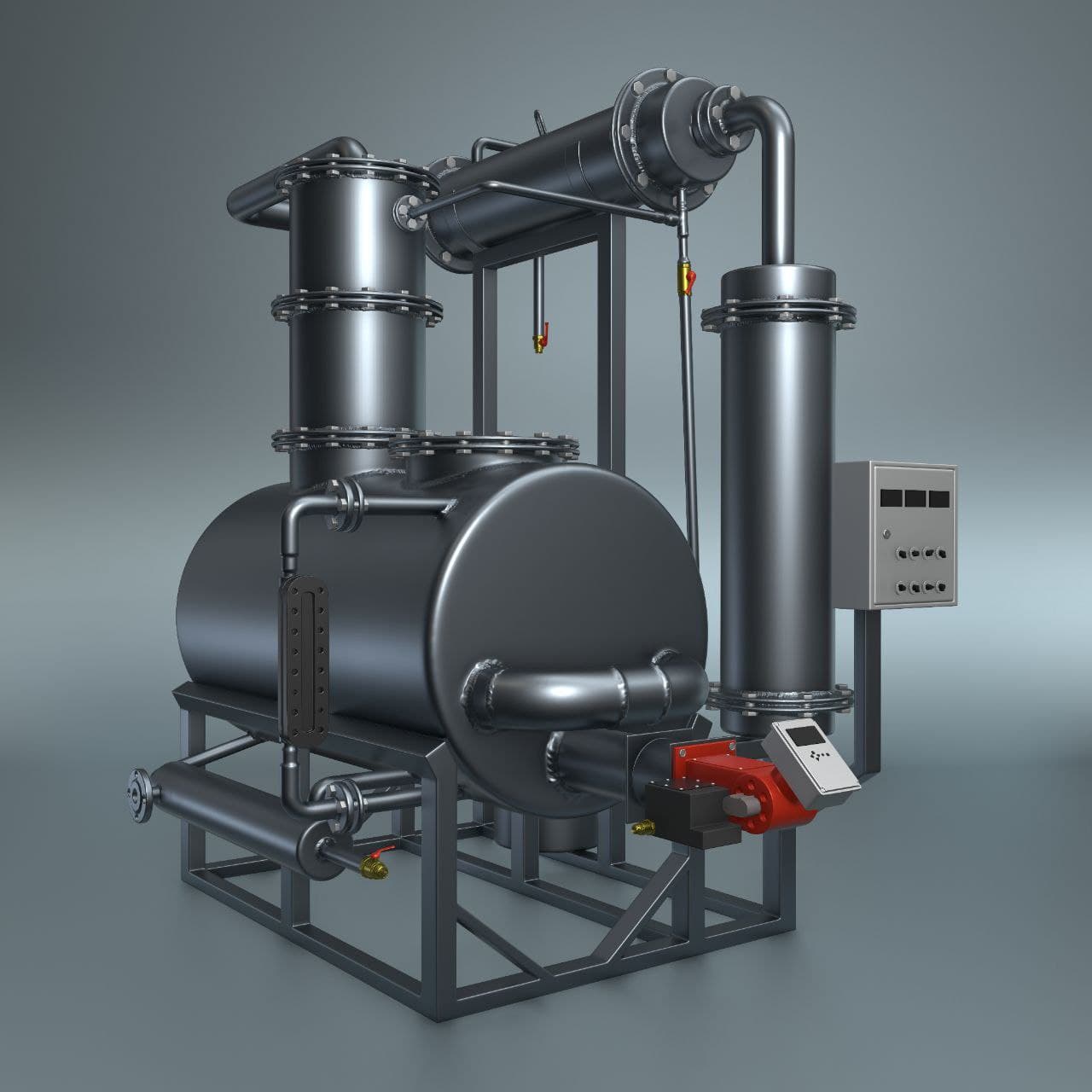 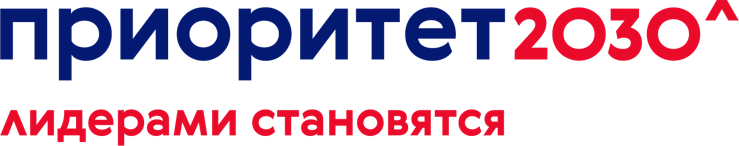 Производительность: 
2000 литров в сутки
Установка по переработке отработанного масла в дизельное топливо «Потрам-Дизель»
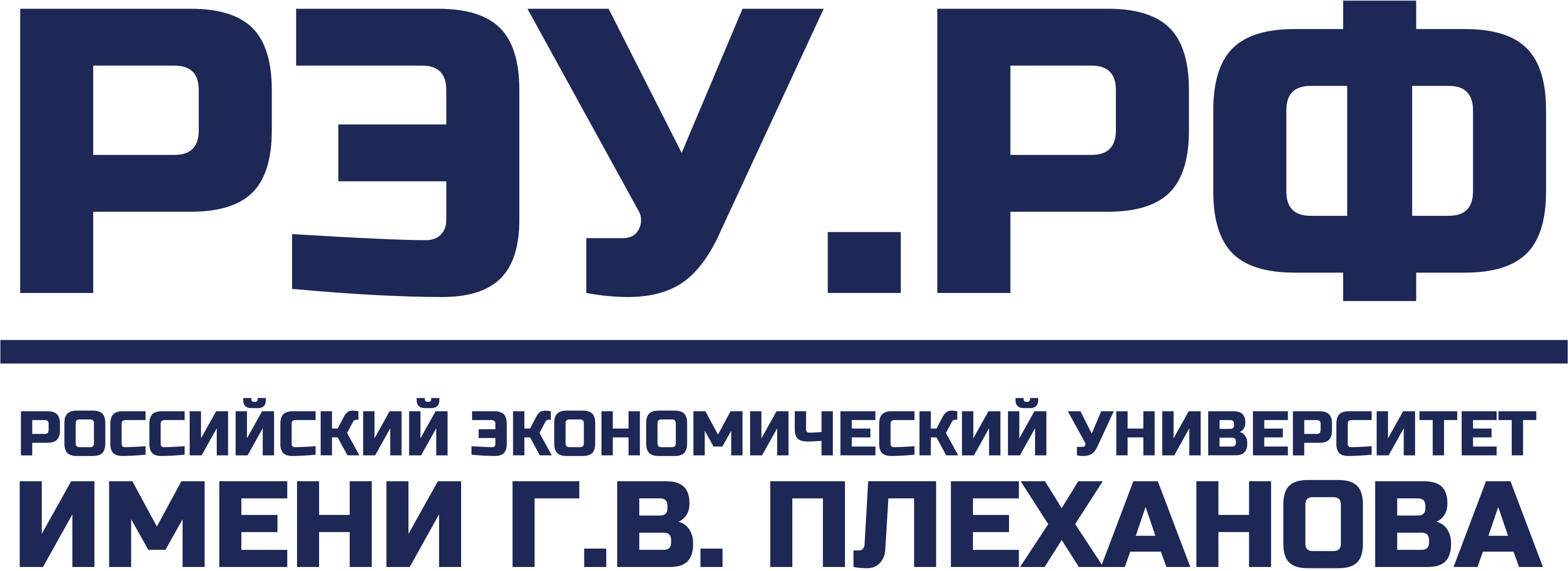 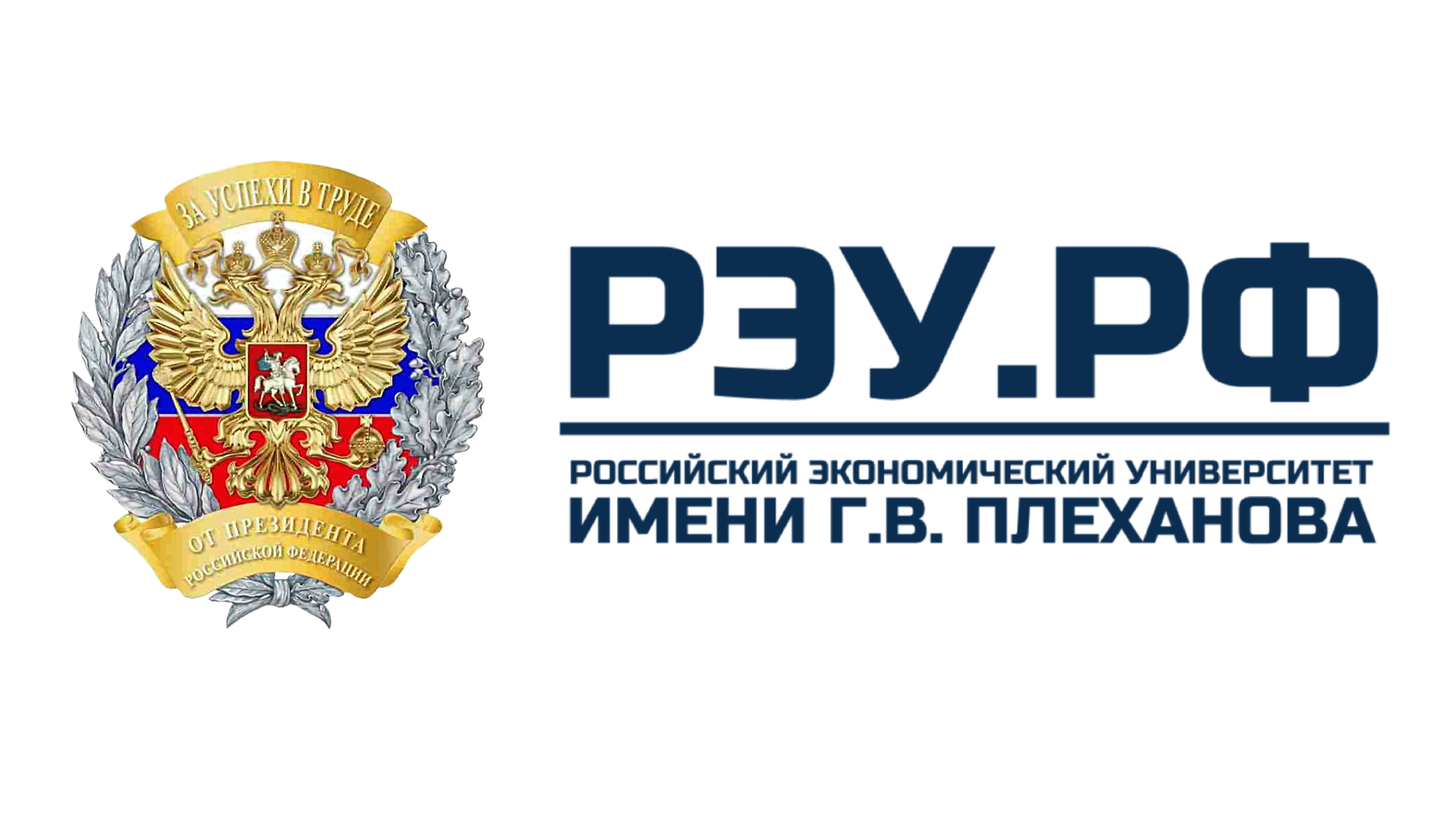 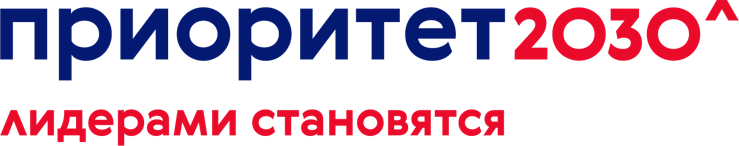 Преимущества дизельного топлива 
из отработанного масла
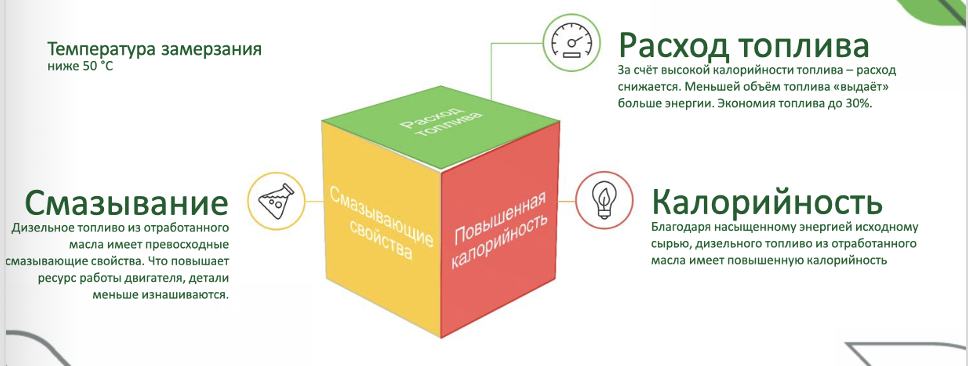 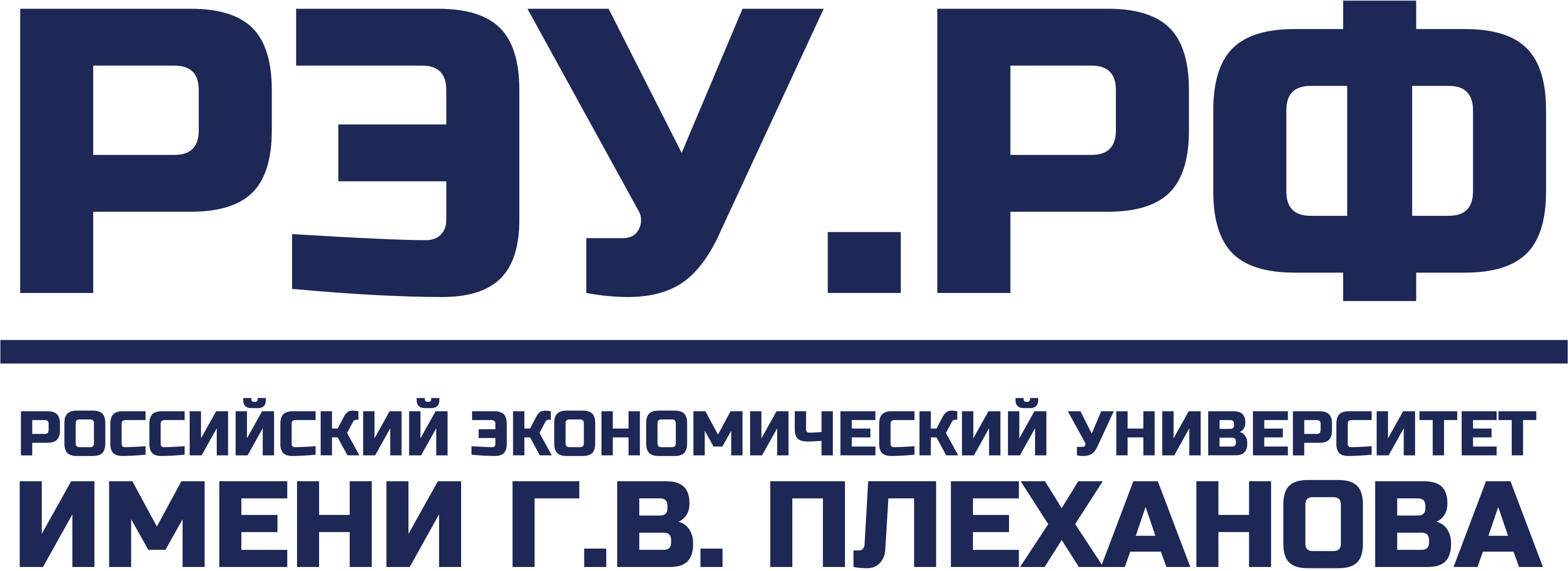 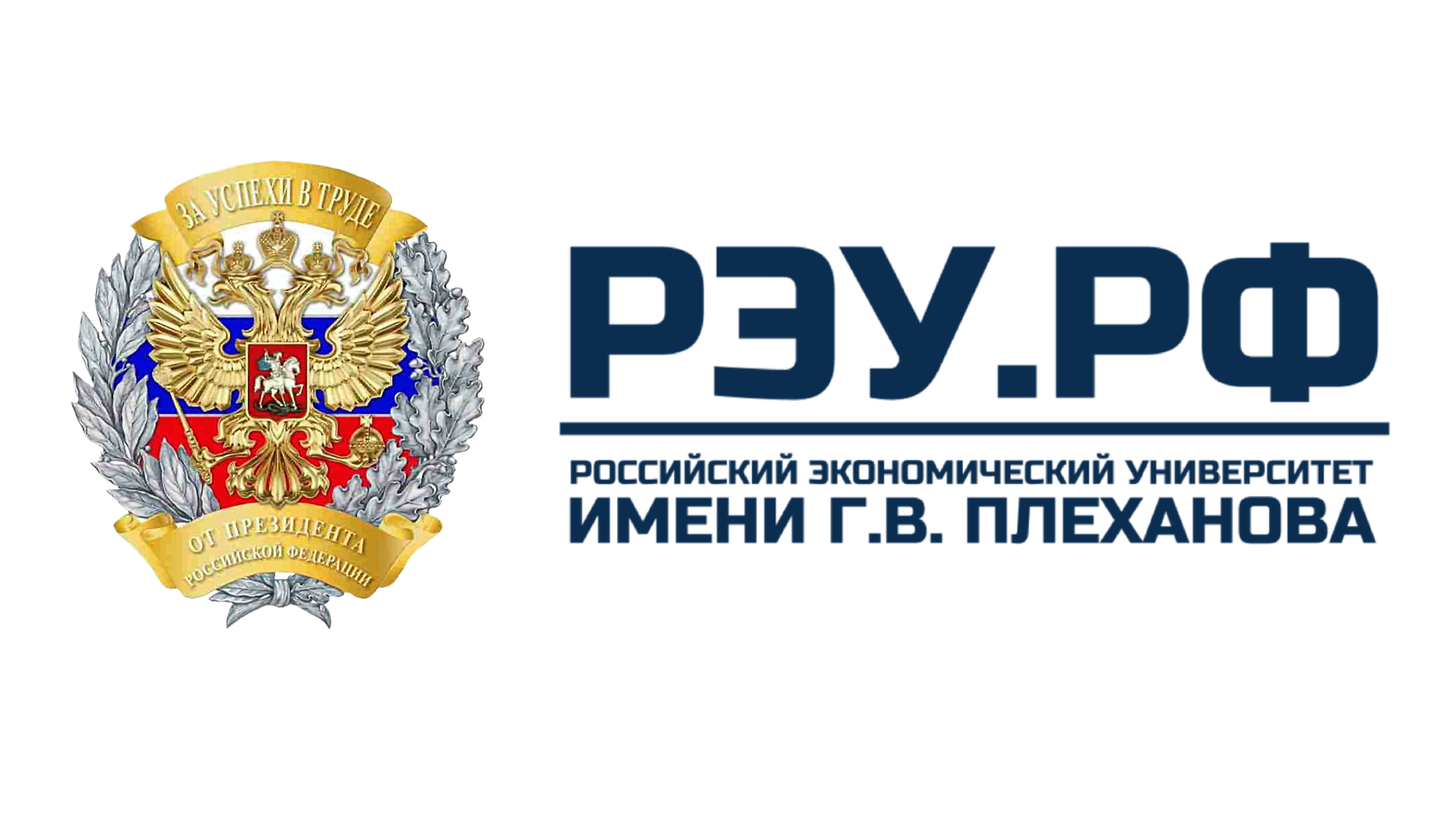 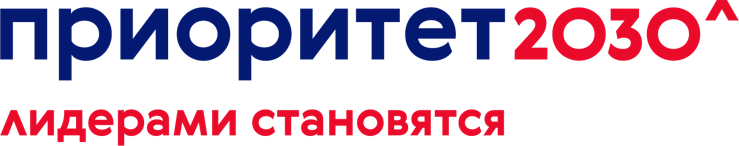 Сравнение цен на дизельное топливо
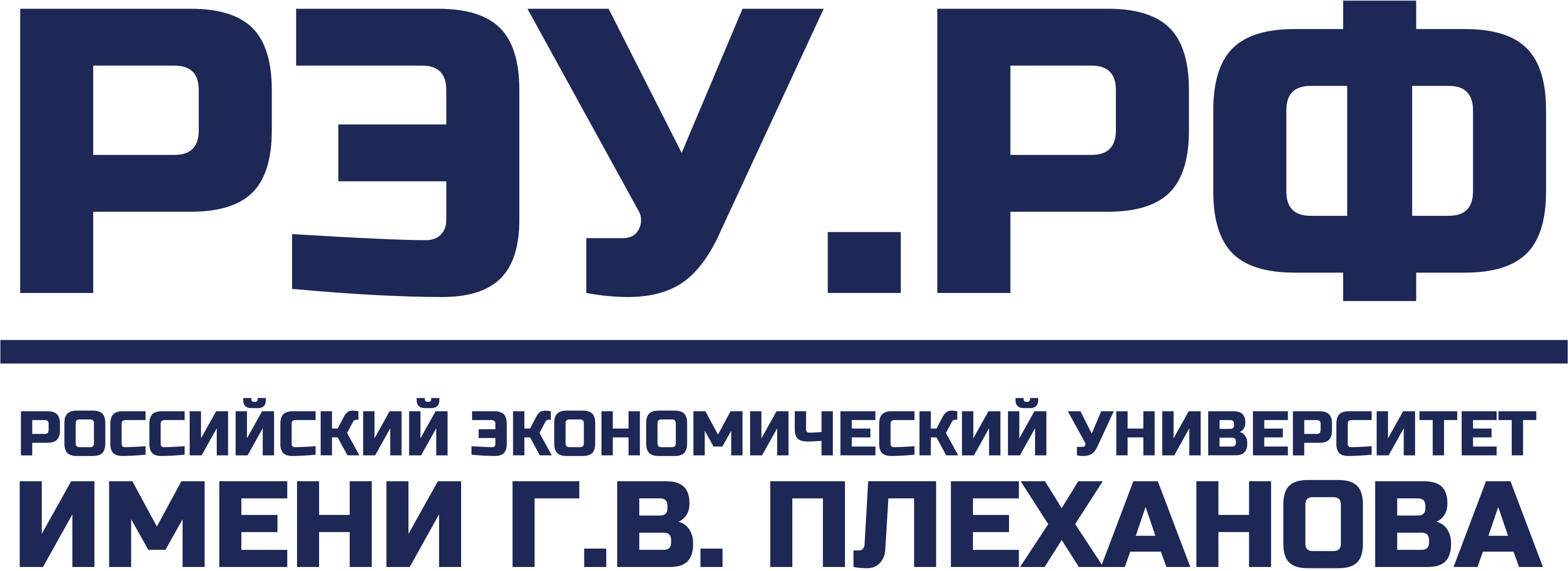 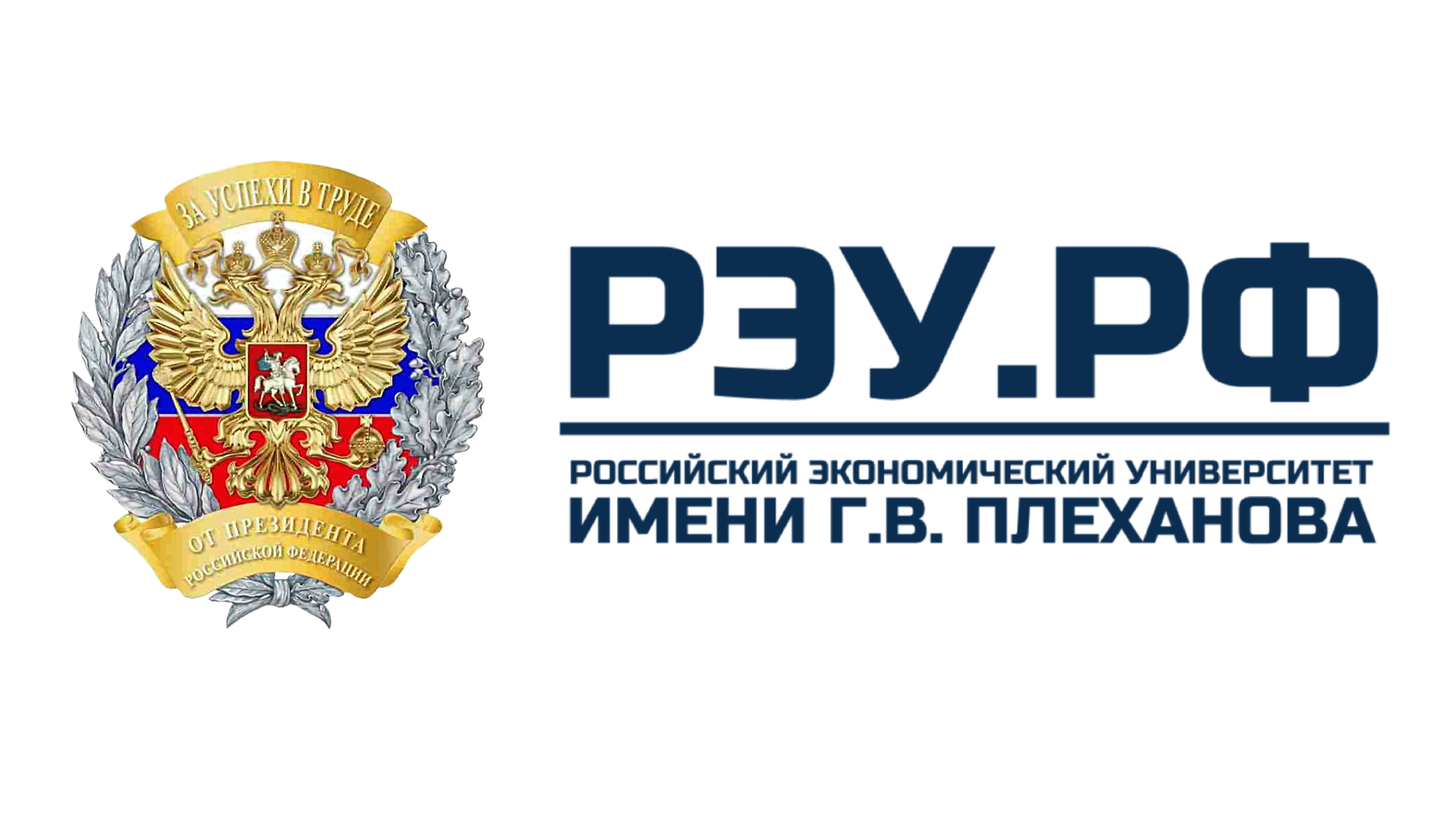 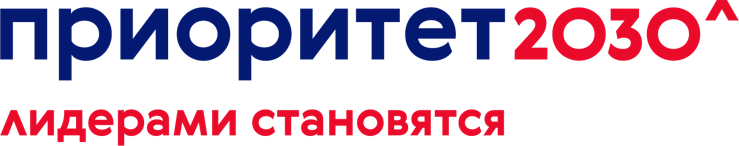 Сбыт дизельного топлива
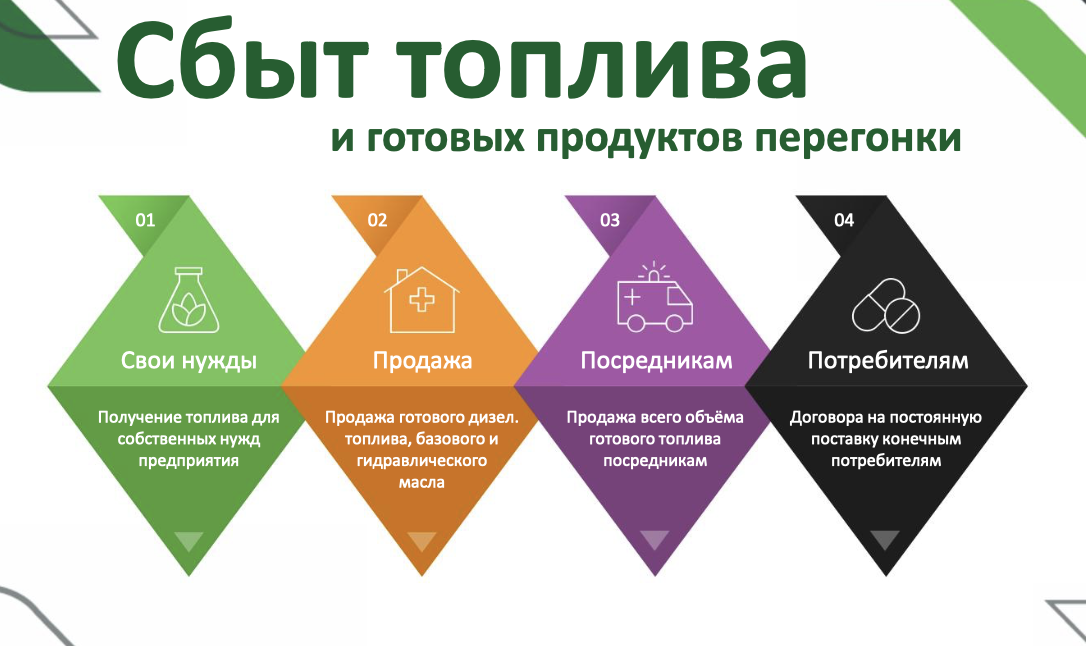 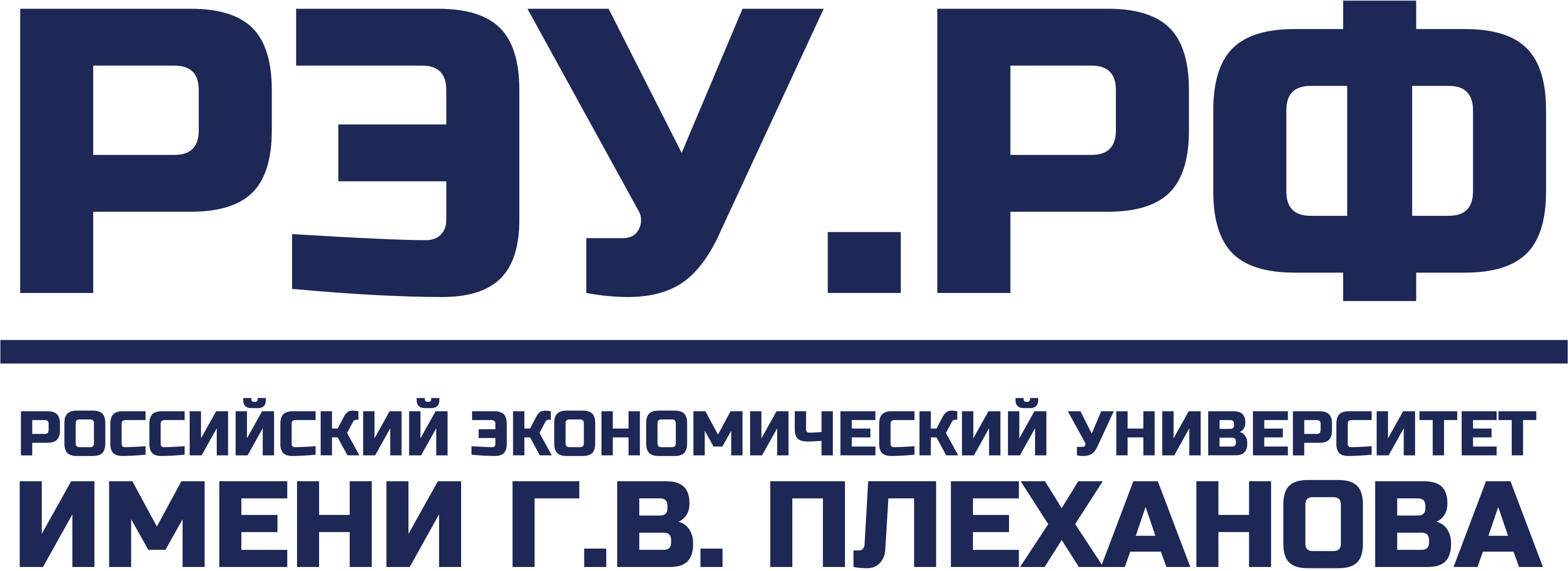 Основные потребители дизельного топлива
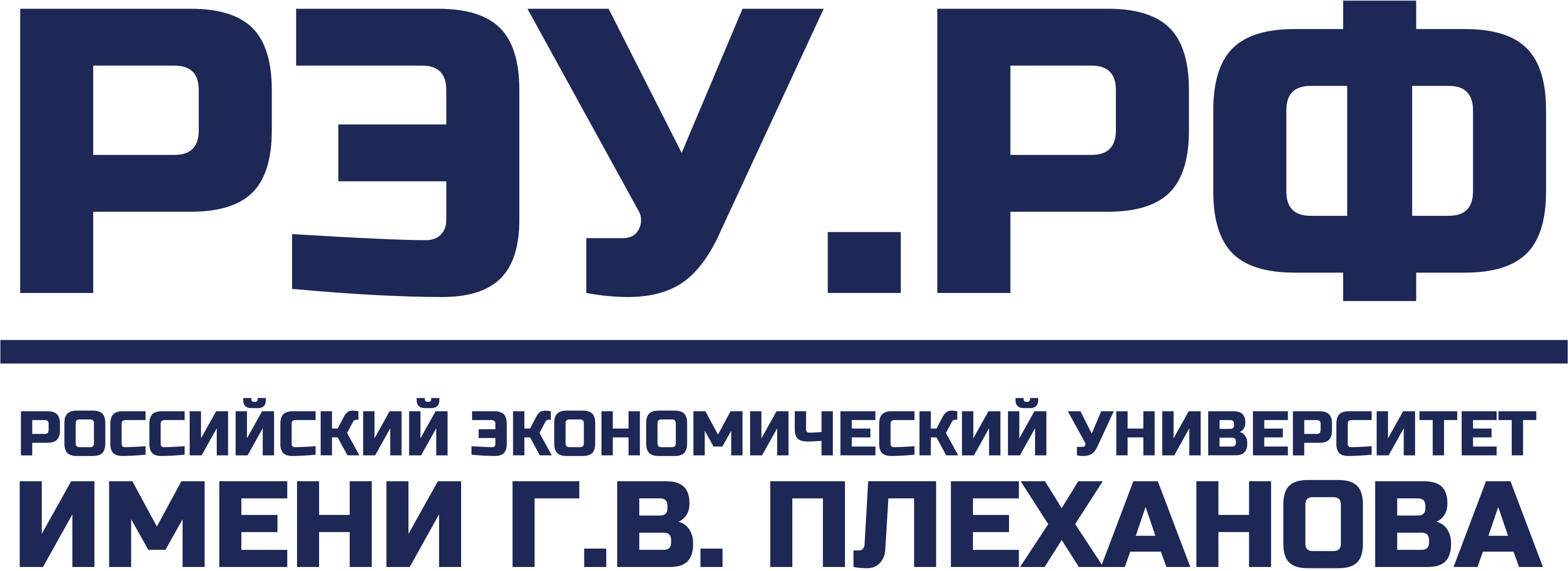